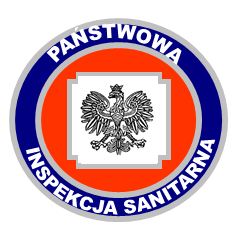 Ocena stanu sanitarnego 
województwa łódzkiego
w 2024r.
Urszula Jędrzejczyk

Łódzki Państwowy Wojewódzki                           Inspektor Sanitarny
PAŃSTWOWA
INSPEKCJA SANITARNA
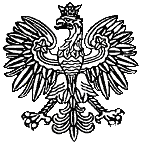 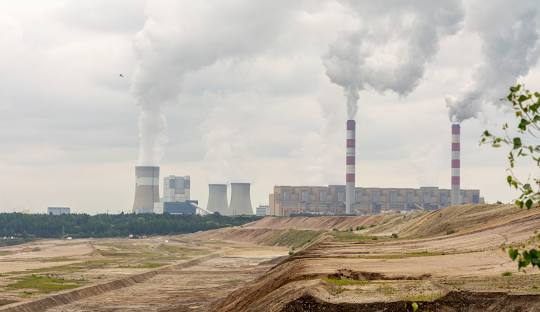 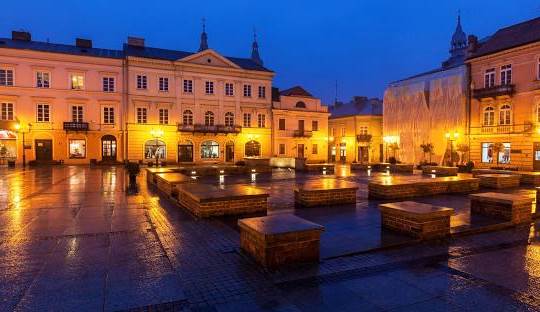 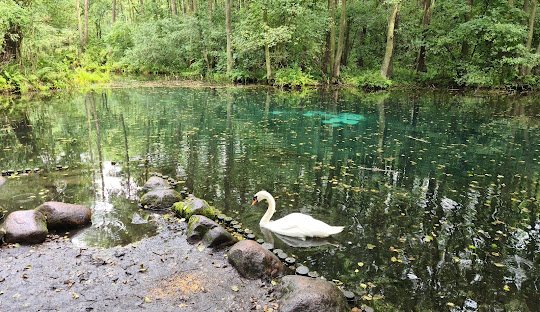 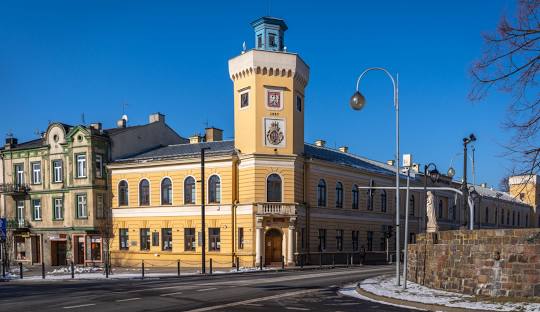 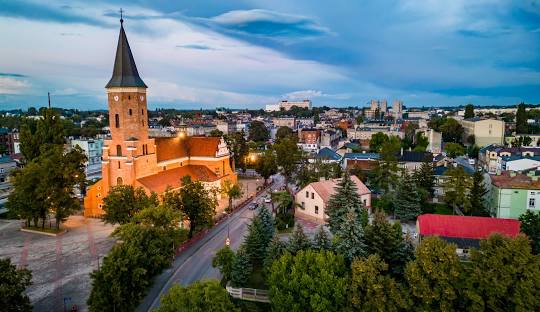 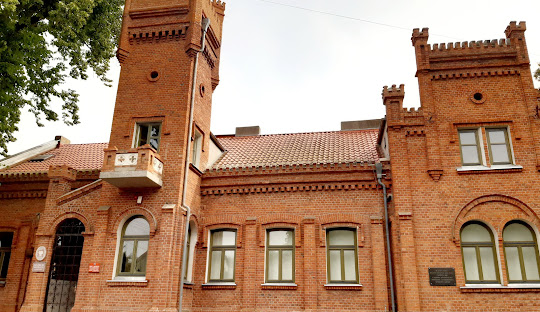 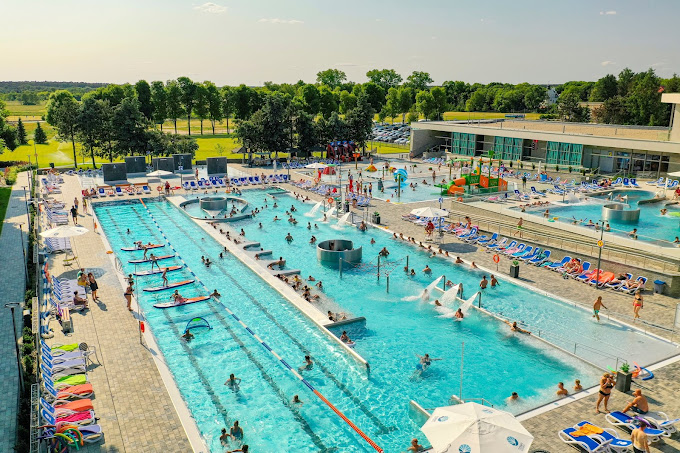 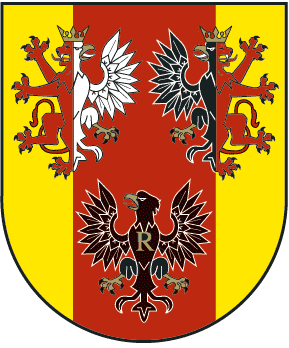 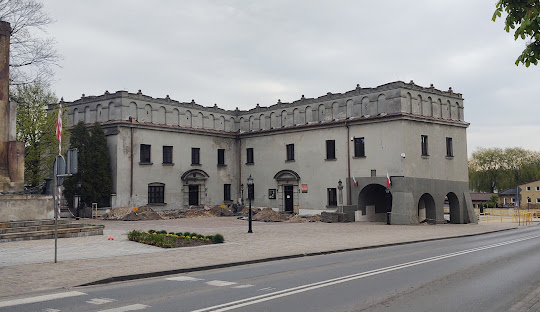 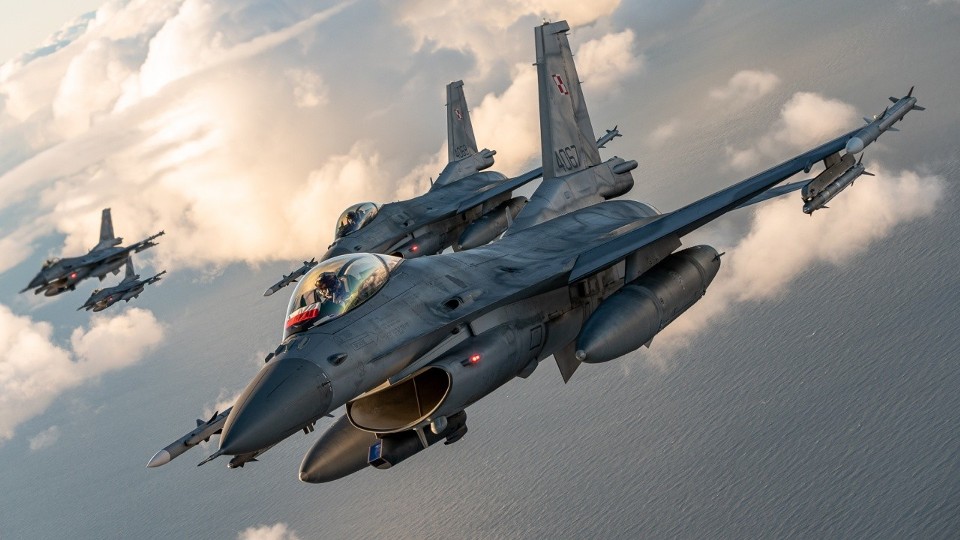 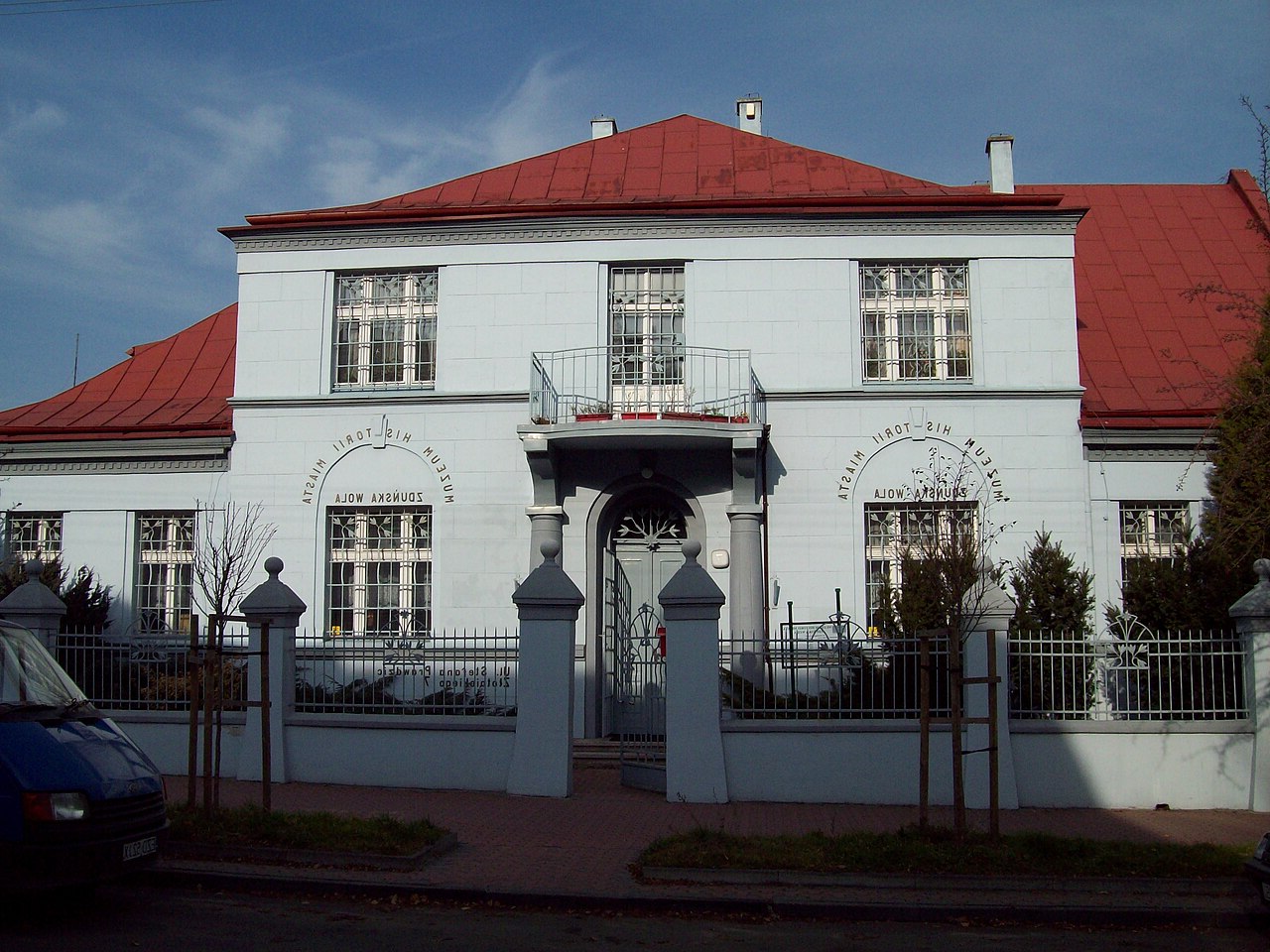 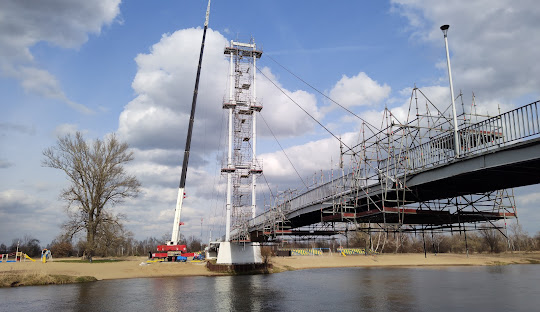 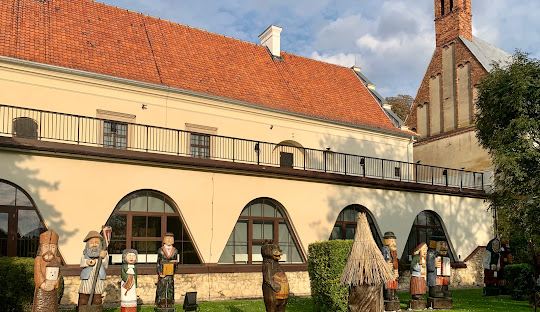 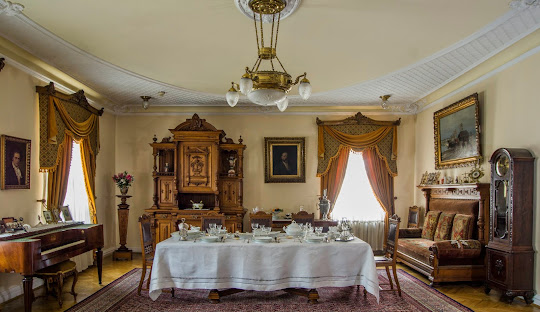 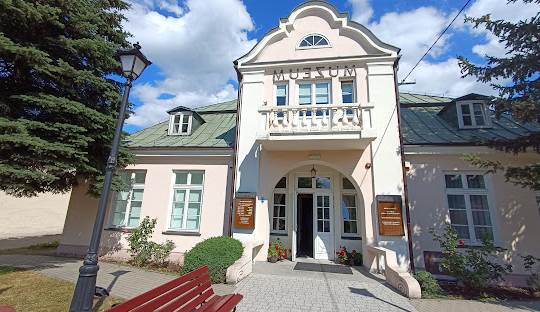 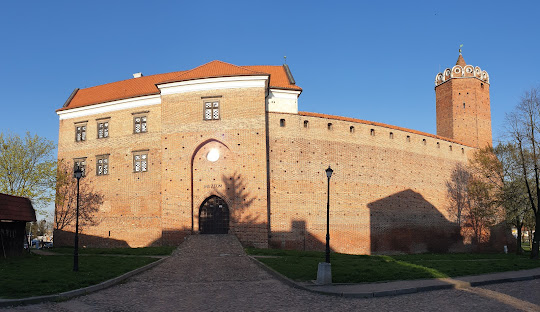 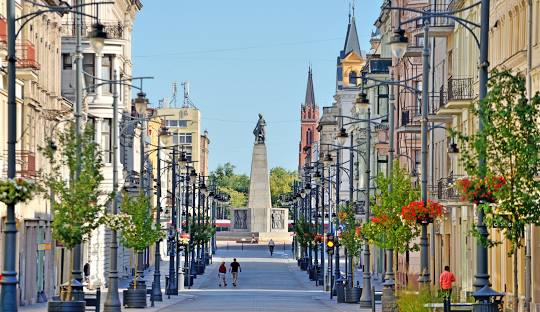 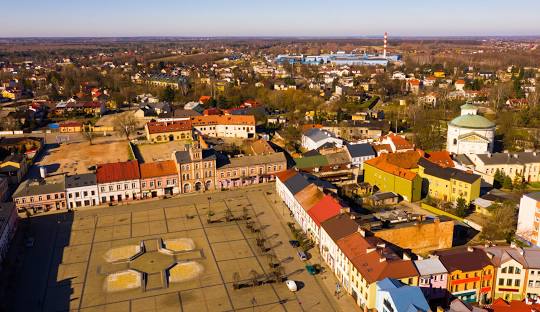 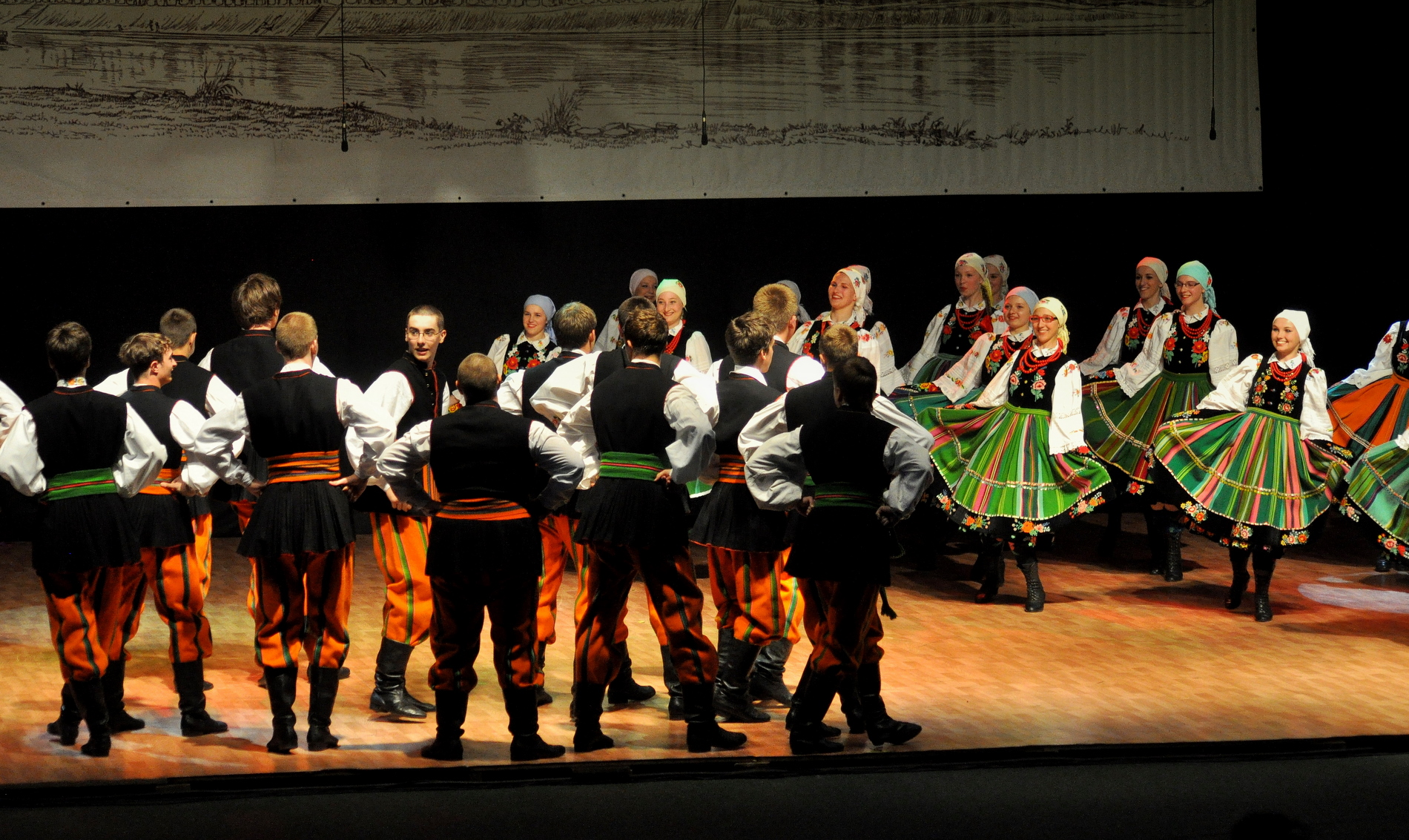 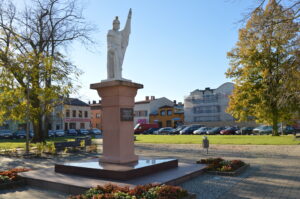 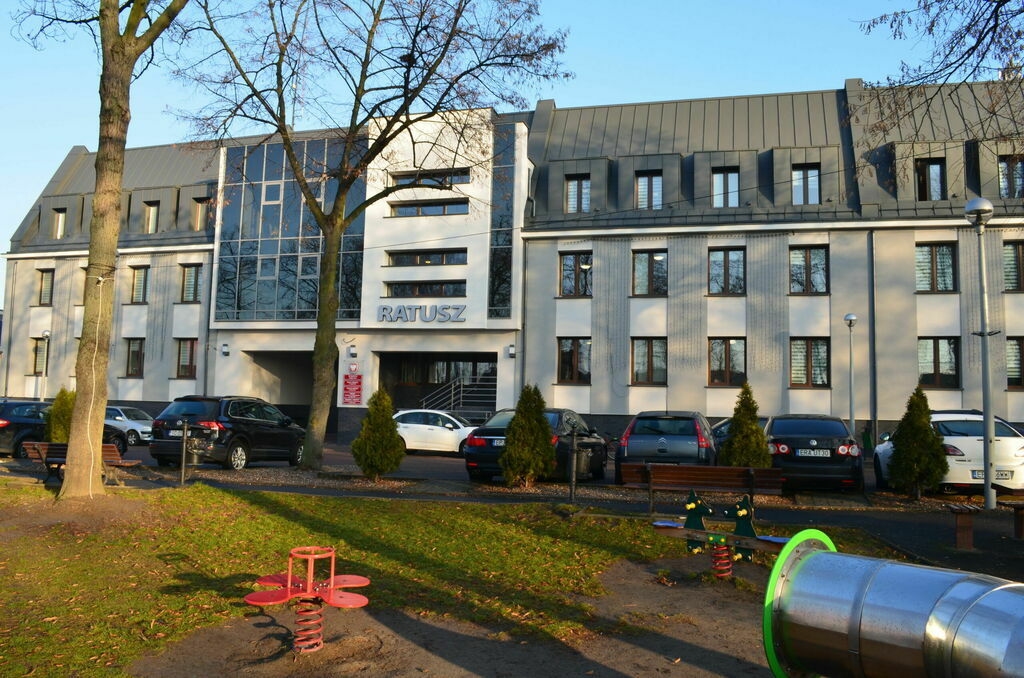 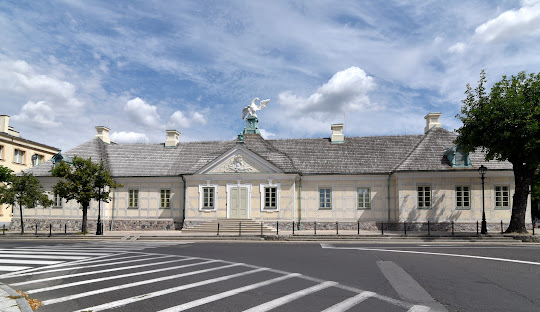 Zintegrowana merytorycznie baza laboratoryjna
WSSE Łódź – stacja nadzorowo - laboratoryjna
PSSE  Bełchatów – stacja nadzorowa
PSSE  Brzeziny – stacja nadzorowa
PSSE  Kutno – stacja nadzorowa
PSSE  Łask – stacja nadzorowa
PSSE  Łęczyca – stacja nadzorowa
PSSE  Łowicz – stacja nadzorowa
PSSE  Łódź – stacja nadzorowo - laboratoryjna
PSSE  Opoczno – stacja nadzorowa
PSSE  Pabianice – stacja nadzorowa
PSSE  Pajęczno – stacja nadzorowa
PSSE  Poddębice – stacja nadzorowa
PSSE  Piotrków Trybunalski – stacja 
                                  nadzorowo - laboratoryjna
PSSE  Radomsko – stacja nadzorowa
PSSE  Rawa Mazowiecka – stacja nadzorowa
PSSE  Sieradz – stacja nadzorowo - laboratoryjna
PSSE  Skierniewice –  stacja nadzorowo – 
                                       laboratoryjna
PSSE  Tomaszów Mazowiecki – stacja nadzorowa
PSSE  Wieluń – stacja nadzorowo - laboratoryjna
PSSE  Wieruszów – stacja nadzorowa
PSSE  Zduńska Wola – stacja nadzorowo – 
                                         laboratoryjna
PSSE  Zgierz – stacja nadzorowa
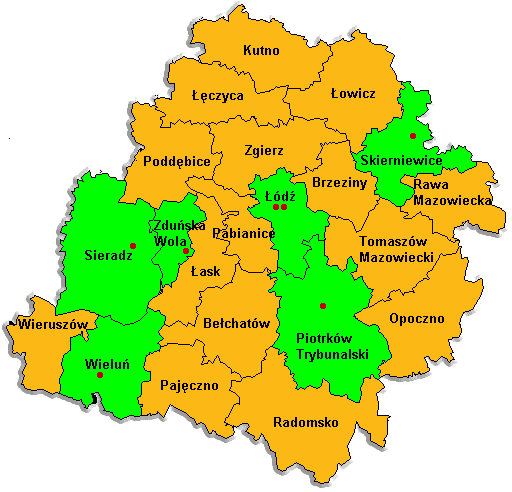 Działalność Państwowej Inspekcji Sanitarnej woj. łódzkiego w liczbach
Działalność laboratoryjna WSSE w Łodzi w 2023r.
Sytuacja epidemiologiczna zakażeń i chorób zakaźnych w woj. łódzkim


W 2024 r. w województwie łódzkim wzrosła zapadalność na większość rejestrowanych chorób zakaźnych, w tym m.in..
  - „choroby wieku dziecięcego” zwłaszcza krztusiec, odra
  - infekcje sezonowe grypa, RSV.
  - zatrucia pokarmowe i zakażenia jelitowe, 
  - kleszczowe zapalenie mózgu, borelioza
  - denga ,malaria (podróże)
  - choroby przenoszone drogą płciową.
Przyczyny :
- specyfika chorób wieku dziecięcego
- większa liczba badań w kierunku czynników zakaźnych 
- spadek  zainteresowania mieszkańców województwa łódzkiego        szczepieniami obowiązkowymi i zalecanymi.
Choroby wieku dziecięcego -zapadalność                              2023 r                   2024 r
Ospa wietrzna      382,30           389,30 
Różyczka                  0.63              1,19
Krztusiec                 13,08          153,18
 Odra                          -                    0,47 11p 
 Świnka                    1,73                2,42
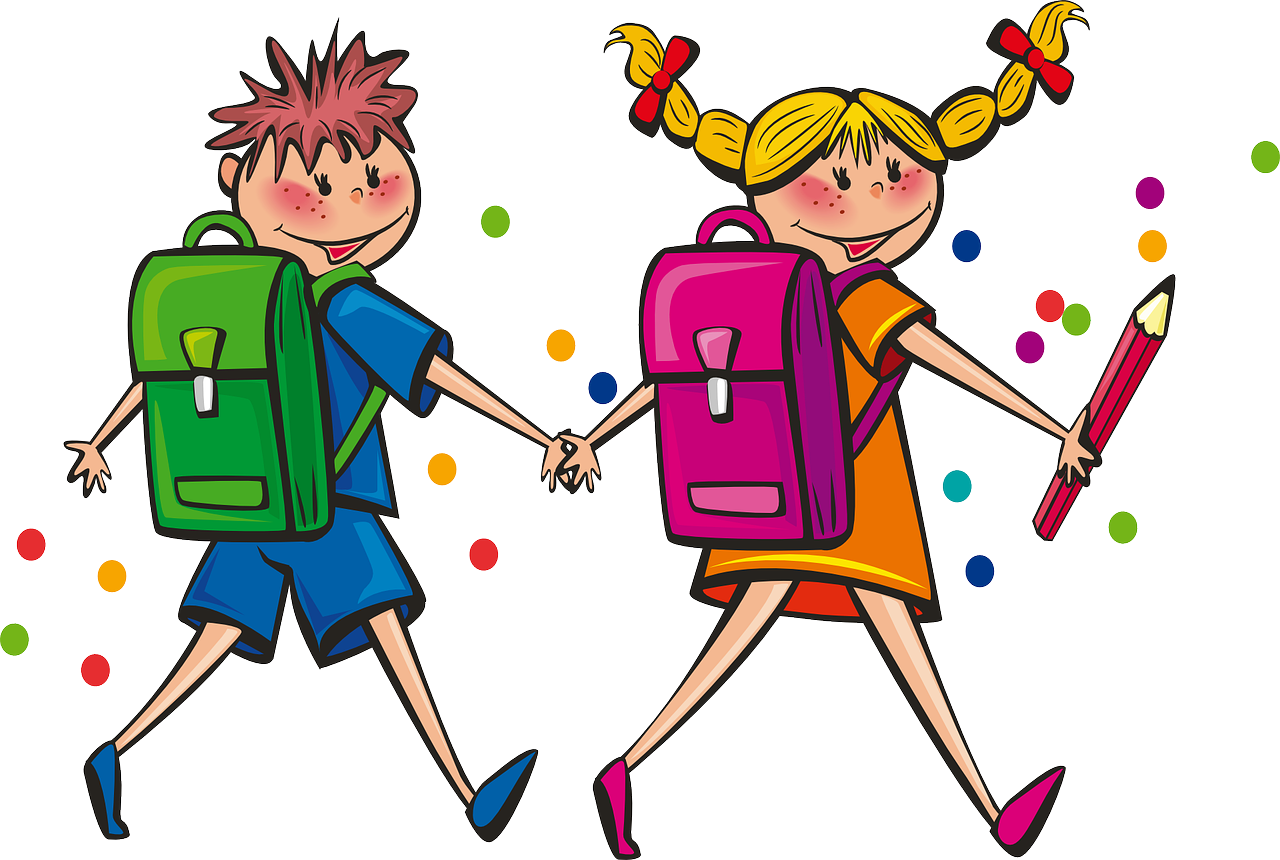 Fot.Pixabay
Krztusiec bakteryjna choroba zakaźna ukł.oddechowego  charakteryzująca się nawracającymi napadami uporczywego kaszlu ,niekiedy z bezdechem .(„pianie koguta” )                                            Łódzkie
2022 r.  zapad.        4,5            107   przyp .
2023 r.    - ‖ -         13,08         310      -‖-
2024 r.     -II-        153,18       3602       488 hosp.
   2024 r.  Polska       86,33     32430  przyp.
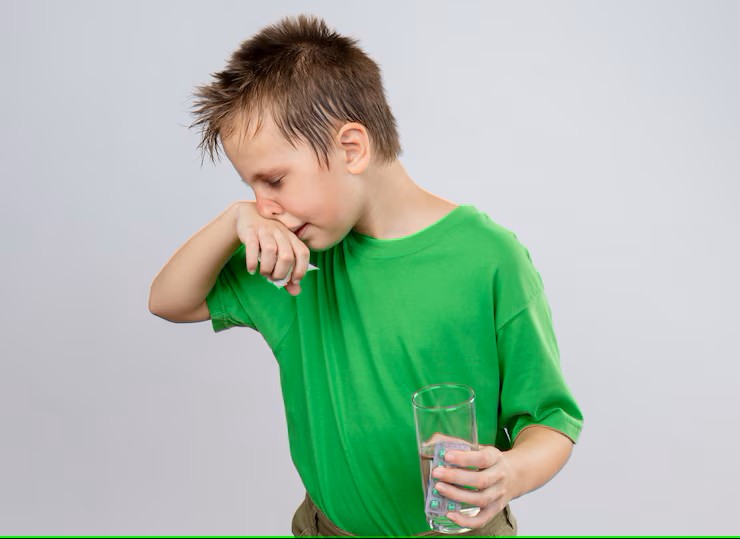 Dla Polski
                     15-05.2025           15-05.2024
 przyp.                     8104                    2362       
 dla łódzkiego           824 hosp.145
Fot.Freepik.com
Odra  - 2024 r 
                               
 Łódzkie 11 przyp.(zap.0,47)
 (2023 - ; 2022 -1 )
 Polska   279  -‖-   zap.0,74 
 2023 r.    35   -II-         0,09 
           2025 r.     46                           0,12                                                                                      


                                                                                                                                                                                               fot. Świat zdrowia


W Europie -15 krajów (m.in..Niemcy, Rumunia ,Włochy, Austria ,Dania , Hiszpania ) 
Odra jest wysoce zaraźliwą, ostrą chorobą wysypkową układu oddechowego. Wirus odry jest b.zakaźny . W przypadku braku szczepienia, zaatakuje z sukcesem ponad 90% wszystkich osób, które będą miały z nim styczność a nie były uodpornione.. Bardzo groźne są powikłania neurologiczne – zapalenie mózgu i/lub zapalenie opon mózgowo-rdzeniowych. Ryzyko powikłań neurologicznych wzrasta z wiekiem, powyżej 10 roku życia jest 2-3 krotnie większe. Odległym powikłaniem odry jest podostre stwardniające zapalenie mózgu (SSPE) którego objawy mogą  ujawnić  się po kilku – kilkunastu latach od zakażenia. 

Szczepienia ochronne przeciwko odrze są  najskuteczniejszą metodą zapobiegania tej chorobie.
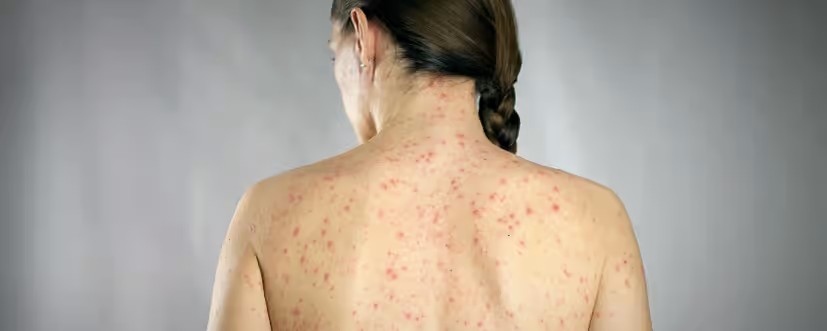 Osoby uchylające się 
                 od obowiązku szczepień ochronnych     (Spis)


W 2024 r. do organów PIS woj. łódzkiego zgłoszono informację  o 9 tys. osobach odmawiających wykonania obowiązkowych szczepień ochronnych swoich dzieci czyli dotyczyło to ok.7548 dzieci  (w 2022 r. –2891- 4169 opiekunów). Przyczyną niewykonywania szczepień obowiązkowych dzieci przez te osoby był najczęściej wpływ ruchów antyszczepionkowych. Pod koniec 2023 r. u 4428 dzieci z terenu  woj. łódzkiego występowały braki/opóźnienia w wykonywaniu obowiązkowych szczepień ochronnych .
           W stosunku do osób uchylających się, podejmowane są działania:
edukacyjne
informujące o obowiązku, bezpieczeństwie, skuteczności szczepień ochronnych (pisma kierowane do rodziców/opiekunów dzieci, przeprowadzane z nimi rozmowy)
egzekucji obowiązku szczepień
     (PPIS jako wierzyciel wydaje 
      tytuł wykonawczy, 
     ŁPWIS jako organ egzekucyjny
    nakłada grzywnę, w celu przymuszenia).
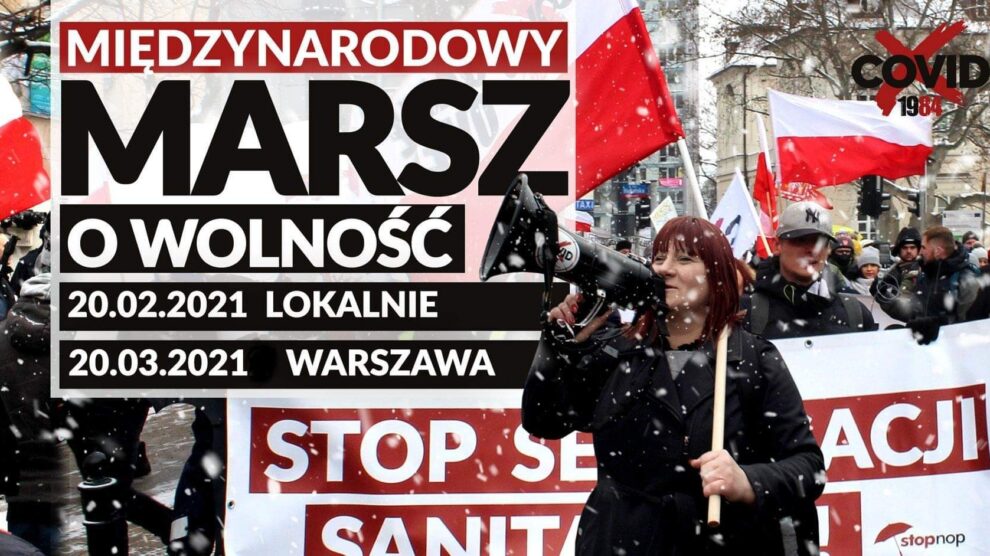 Fot,StopNop.com
Sezon 2024/25 chorób infekcyjnych
Grypa
Covid-19
Krztusiec
RSV
Pneumokoki
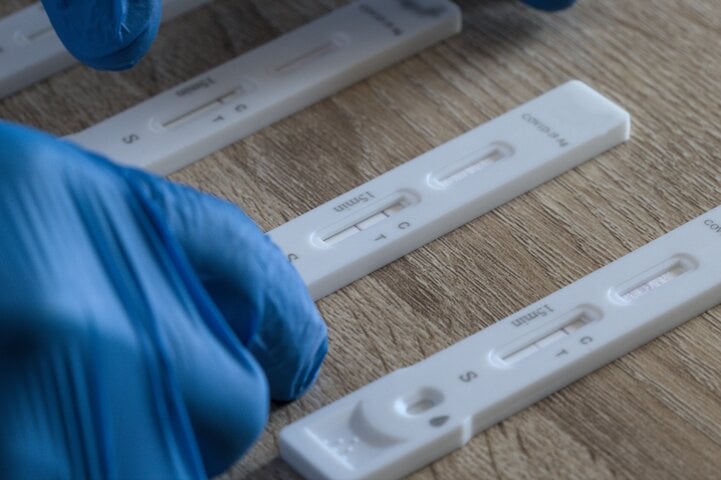 Fot. Medycyna praktyczna .pl
Covid 19
2024 rok -Łódzkie 21 284  ( 53 zgony) 5 661 -potwierdzone ( zapad.904,11)  
 2023    -  25 748 przyp.(1086,26) 144 zgony
Polska    276 114 ( + 27 675 pm ) ;  zapadal. 735,07    
Najczęściej wykrywane podwarianty   Omikronu (KP3 ; BA.2.86 )
                                                             Grypa
Łódzkie  sezon  epid.   2023 / 2024                                a    2024 / 2025  
14 zgonów             8 210  test antyg.(346,36 zap.)         36 861  test antyg. (1565,8 zap. ) 41 zgonów                              
                                 151  molekul.                                       270 molekul
                                  dzieci 31%   (do lat 14 )                       dzieci 32% (do lat 14 )
Wirusy grypy A  A/H1N1; A/H3N2 i B            

                                   RSV (syncytialny wirus oddechowy )

Łódzkie              2023/2024                                                2024/2025 
  przyp.  2 226 (1 249 dzieci do lat 2) 93.9 zap               przyp.3457 (146,85 zap.)
Polska  41 631  zapad.110,83 ,  a w 2023 ,12 054 (zapad. 31,97 )
Zapadalność na wybrane choroby zakaźne – „wzrosty”
Borelioza z Lyme                 2024 r                             2023 r

   zapadalność                       52,33 ( 1232 p )                       906 p ( 38,22)

Neuroborelioza                        53  ( 2,25 )                                82 p (3,50 )
Polska                                        ( 78,13)                                      ( 67,07)

 KZM             zapad.          34 ( 1,44  zap.)                   15   ( 0,63  )             
Polska                                    793       2,11                         661     1,75



Zakażenia HIV                           191   przypadki                         145   

Zakażenia jelitowe  Rotawirusy    714                                        293
                               Norowirusy    512                                        382
Zatrucia salmonellozowe              705                                        679
Podróże 2024 r
Gorączka Denga - 9 przyp.(zap.0,38 ) 4 przp /2023  Tajlandia ,Tanzania, Indonezja ,Wenezuela ,Wietnam ,Martynika )
      Polska  126 p ( zap.0,34)      w 2023r.    70 p ( zap.0,19) 2025 /32 p.
Malaria    2 p ( zap.0,08)   Polska 43 p
Błonica     2 p ( 1 Tanzania ,1 rodzimy ) Wrocław 2025r
------------------------------------------------------------------------------------------
Polska - choroba wywoł wirus ZIKA -1
              -II-       wirus Chikungunya  -4            już    3 przyp..2025 r
Gorączki plamiste -7                                                 10 przyp.2025 r.
---------------------------------------------------------------------------------
2025 r.
Świat –Ameryka Poł.- Peru,Boliwia,Brazylia Kolumbia –alert epidemiologiczny                 dla żółtej febry -189 przyp. -74 zgony .Ekwador –obowiazk.szczepienia !
 -Mpox  WHO zagrożenie dla zdrowia publicznego 
Polska 10 przyp.   2024 r                                 2022 r- 9 przyp.Łódź
             3 przyp     2025 r 
A od 2022 -238 przypadków
Naturalnym gospodarzem wirusów grypy ptaków jest drób i dzikie ptactwo.
 na świecie 973 przypadki  zakażeń wirusem  A(H5N1)  u ludzi    470 zgonów
osobami narażonymi są w szczególności: personel gospodarstwa, hodowcy, lekarze weterynarii opiekujący się stadem, osoby biorące udział w zwalczaniu choroby – przedstawiciele organów Inspekcji Weterynaryjnej, pracownicy  zakładów utylizacyjnych, osoby dokonujące uboju chorych ptaków, osoby wykonujące dezynfekcję pomieszczeń gospodarczych.
W Polsce ogniska zlokalizowane są w województwach tj. zachodniopomorskim, lubuskim, wielkopolskim, warmińsko-mazurskim, dolnośląskim, opolskim, łódzkim, lubelskim, mazowieckim
Grypa ptaków  A (H5N1)
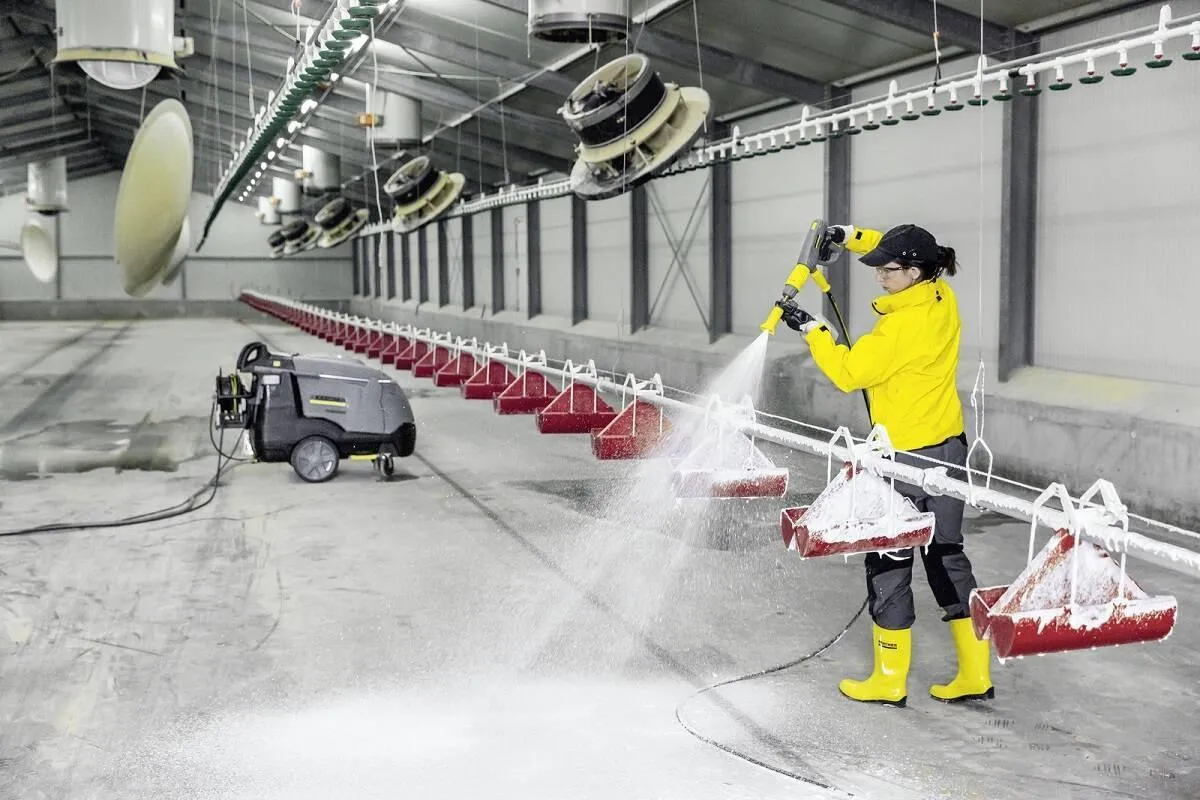 Fot.cenyrolnicze.pl
Ogniska HPIA
2024r
     2- ogniska wysoce zjadliwej  grypy ptaków na trenie powiatu sieradzkiego 
           indyki rzeźne- 49 796 sztuk, 
           kaczka hodowlana i rzeźna, 3908 i 7915 + 25 kur ogólnoużytkowych
     1- ognisko  wysoce zjadliwej grypy ptaków  u ptaków dzikich -gęś gęgawa pow.Łowicki      
 2025r  
7 ognisk ( 1 Łowicki – jastrząb ;3 Sieradzki- indyki, kaczki,gęsi;1 Kutnoski-indyki;                           1 Zgierski –kaczki;1 Poddębicki drób +kot)

  Gorączka Zachodniego Nilu
Rejestruje się coraz więcej zakażeń tropikalnym wirusem w Europie.
 Polska  - 3 przypadki u ludzi  2024 r
Gorączkę Zachodniego Nilu przenoszą komary !!!  Rezerwuarem są chore ptaki i zwierzęta z gatunku koniowatych
W Warszawie  u 7 padłych wron siwych  wyizolowano materiał genetyczny wirusa
       W lipcu i sierpniu 2024 roku gwałtownie wzrosła liczba przypadków tej infekcji w Europie,
ZASADY POSTĘPOWANIA DLA OSÓB ZAWODOWOZWIĄZANYCH Z EKSPOZYCJĄ NA PTAKI DZIKIEW PRZYPADKU PODEJRZENIA LUB POTWIERDZENIAWYSTĄPIENIA ZAKAŻEŃ WIRUSAMI GRYPY PTAKÓWU PTAKÓW DZIKICH PRZY MASOWYCH PADNIĘCIACHPTAKÓW DZIKICH W KOLONIACHGłówny Inspektorat WeterynariiWarszawa2024r
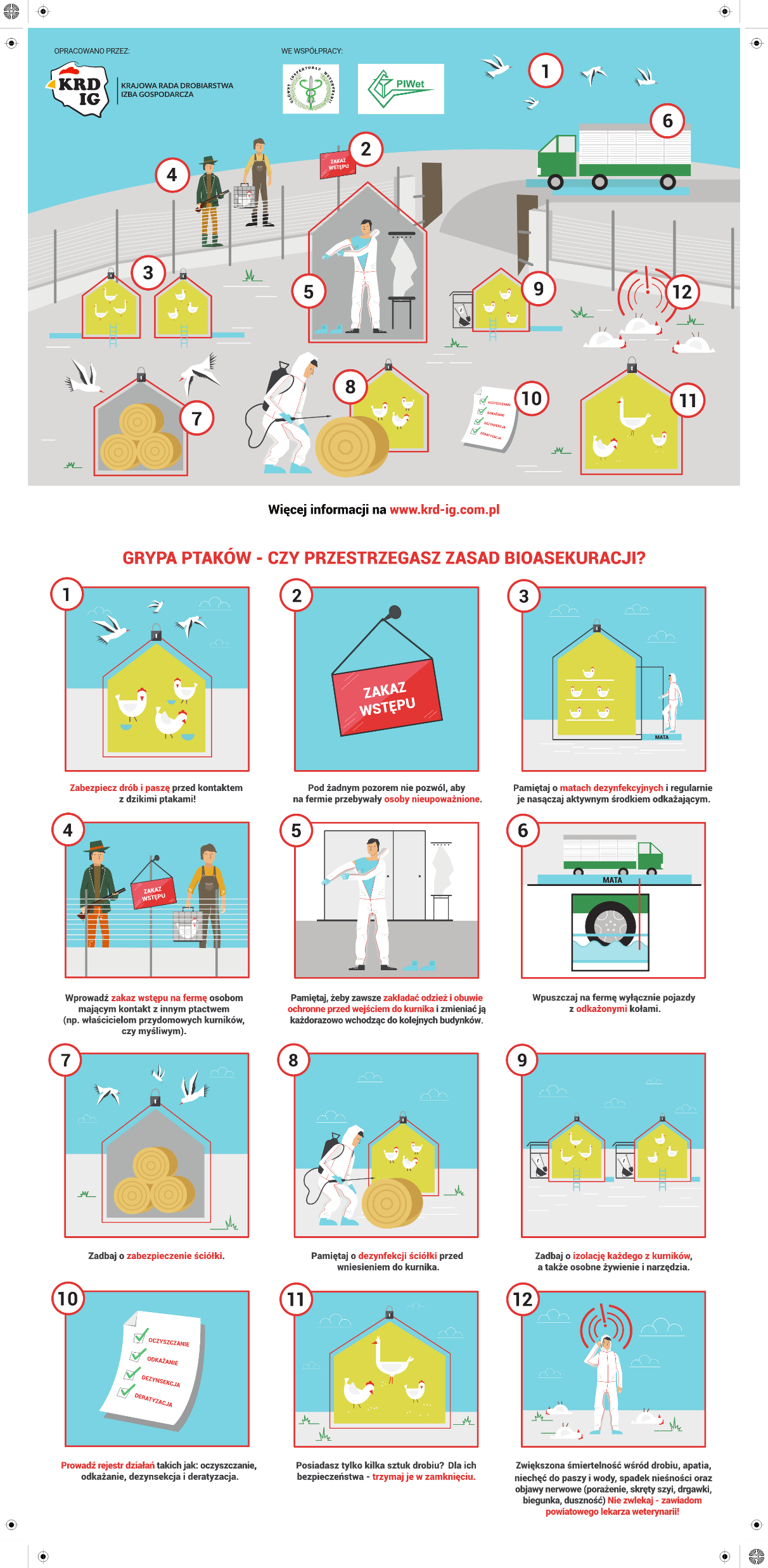 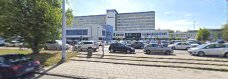 .
Nadzór nad podmiotami wykonującymi działaność leczniczą





Stan sanitarno-techniczny podmiotów wykonujących działalność leczniczą można określić jako dobry. 3967 podmioty lecznicze -77 szpitali.                    W podmiotach leczniczych w 2024 r. przeprowadzone zostały liczne prace remontowe i modernizacyjne, w celu poprawy stanu sanitarno-technicznego poszczególnych pomieszczeń   i sprzętów ( wydano 84 decyzję) oraz dostosowania placówek do wymagań rozporządzenia Ministra Zdrowia z dnia 26 marca 2019 r. w sprawie szczegółowych wymagań, jakim powinny odpowiadać pomieszczenia i urządzenia podmiotu wykonującego działalność leczniczą (Dz. U. z 2022 r., poz. 402). 2931  kontrole .
Ogniska zakażeń szpitalnych 180 (125 wirusowych ,54 bakteryjnych )
Nadzór nad jakością wody

Woda przeznaczona do spożycia przez ludzi 

W 2024 r. około 2.161.000 mieszkańców woj. łódzkiego było zaopatrywanych w wodę przez 554 wodociągi zbiorowego zaopatrzenia. Odsetek wodociągów, w których stwierdzano krótkotrwały brak przydatności wody do spożycia(Enterokoki, E.coli) w porównaniu z 2023r. nieznacznie zmalał i wynosił 5,5 %, natomiast dla warunkowej przydatności wody do spożycia wynosił 11,2 % .
Mieszkańcy województwa łódzkiego piją wodę dobrej jakości,                                     bez zanieczyszczeń mikrobiologicznych i chemicznych.





                                                                                                          Fot.pl.freepik.com
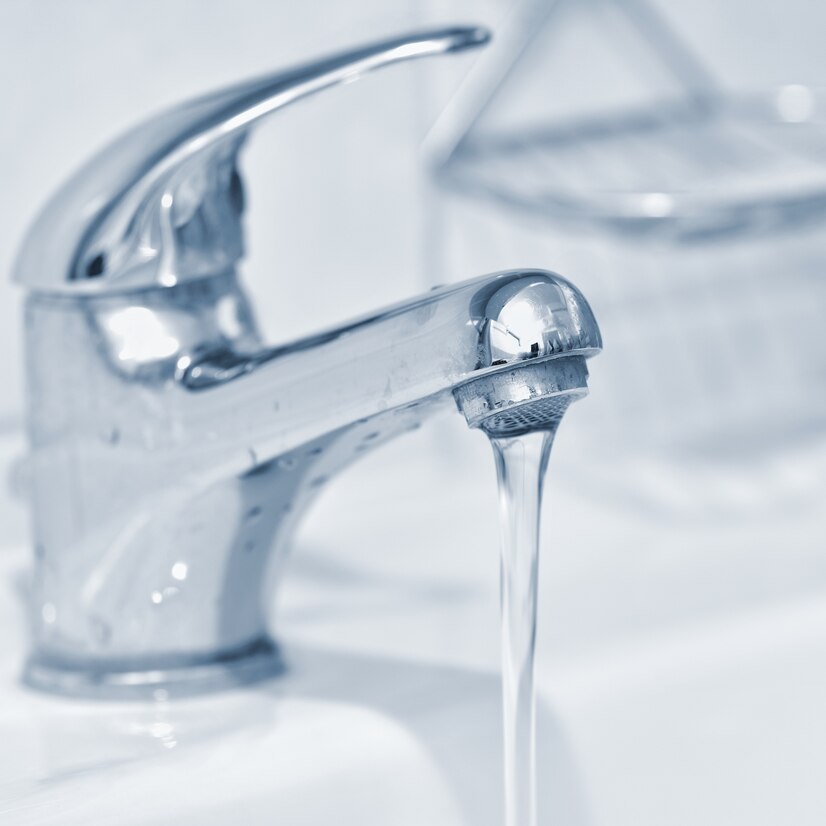 Wodociągi w województwie łódzkim zaopatrywane są w wodę z ujęć podziemnych oraz jednego ujęcia powierzchniowego, zlokalizowanego w Tomaszowie Mazowieckim na rzece Pilicy. Ujęcie to zasila wodociąg zaopatrujący w wodę mieszkańców Tomaszowa Mazowieckiego oraz częściowo wodociąg zaopatrujący miejscowość Rokiciny Kolonia (zasilana w wodę mieszaną z ujęcia powierzchniowego i ujęć głębinowych) w powiecie tomaszowskim. Woda z ujęcia powierzchniowego w Tomaszowie Mazowieckim zasila również częściowo wodociąg Łódzki zaopatrujący w wodę mieszkańców Łodzi.
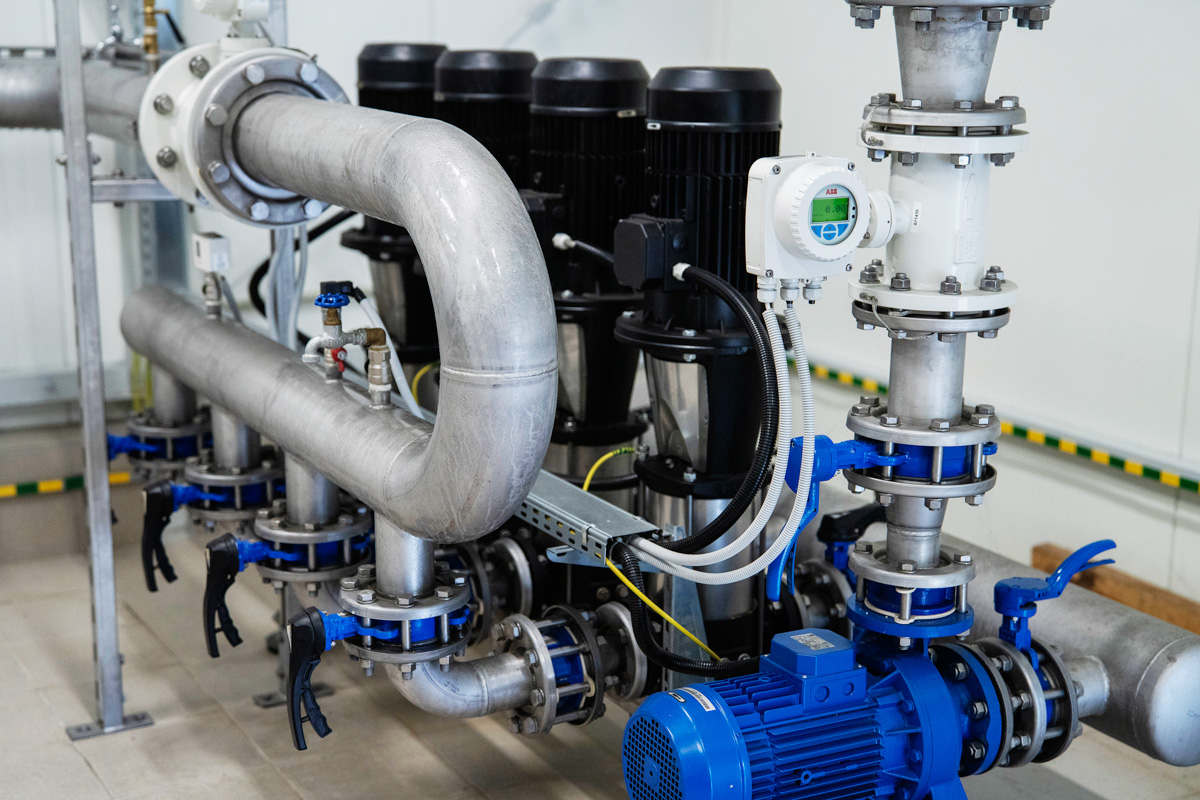 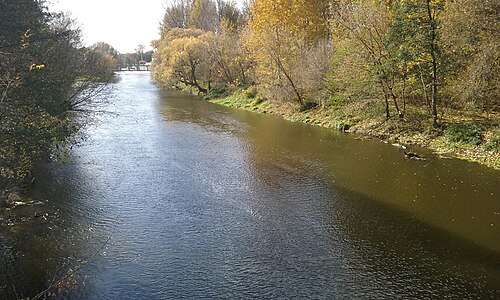 „Obszarowa ocena jakości wody do spożycia 
przez ludzi na terenie woj.łódzkiego  za 2024 „
Fot.www.łodzkie.pl
W 2024 roku na terenie województwa łódzkiego Państwowa Inspekcja Sanitarna objęła nadzorem
łącznie 554 wodociągów zbiorowego zaopatrzenia w wodę i 172 inne podmioty wykorzystujące wodę, pochodzącą z indywidualnego ujęcia, jako część działalności handlowej lub w budynkach użyteczności publicznej, a także podmioty działające na rynku spożywczym.
Woda do spożycia rozprowadzana przez sieć wodociągową, produkowana była w 2024 r.  przez wodociągi o różnej wydajności:

 poniżej 100 m3/d – 100 wodociągów zbiorowego zaopatrzenia – zaopatrujących 2,4 % ludności,
 101-1000 m3/d – 413 wodociągów zbiorowego zaopatrzenia – zaopatrujących 34,8 % ludności,
 1001-10000 m3/d - 40 wodociągów zbiorowego zaopatrzenia – zaopatrujących 36,8 % ludności,
 10001-100000 m3/d – brak wodociągów w tym przedziale produkcji wody,
 powyżej 100000 m3/d – 1 wodociąg – zaopatrujący 26,0 % ludności
W trakcie roku w 25 wodociągach zbiorowego zaopatrzenia w wodę (ok. 4,5 % wodociągów z tejgrupy) i w 14 innych podmiotach zaopatrujących w wodę (ok. 8,5 % wodociągów lokalnych) okresowooceniano wodę jako nieprzydatną do spożycia.Powyższe dotyczyło następujących wodociągów:
1. Wyborów, powiat łowicki – bakterie grupy coli, Escherichia coli,
2. Bogoria Górna, powiat łowicki – bakterie grupy coli,
3. Reczyce, powiat łowicki – bakterie grupy coli,
4. Romanów, powiat łódzki wschodni – bakterie grupy coli,
5. Górki Duże, powiat łódzki wschodni - bakterie grupy coli, Escherichia coli, Enterokoki,
6. Szczukwin, powiat łódzki wschodni – Enterokoki,
7. Ruszenice, powiat opoczyński – bakterie grupy coli, Enterokoki,
8. Januszewice, powiat opoczyński – bakterie grupy coli, Enterokoki,
9. Miedzna Drewniana, powiat opoczyński – bakterie grupy coli, Escherichia coli, Enterokoki,
10. Ślądkowice, powiat pabianicki - bakterie grupy coli,
11. Kiełczygłów, powiat pajęczański - bakterie grupy coli,
12. Trzepnica, powiat piotrkowski - bakterie grupy coli,
13. Poddębice - bakterie grupy coli,
14. Wiewiórów, powiat radomszczański - bakterie grupy coli,
15. Sekursko, powiat radomszczański - bakterie grupy coli,
16. Boguszyce, powiat rawski - Escherichia coli,
17. Skarbkowa, powiat rawski - bakterie grupy coli,
18. Słomków Mokry, powiat sieradzki - bakterie grupy coli, Escherichia coli, Enterokoki,
19. Słomków, powiat skierniewicki - bakterie grupy coli,
20. Brzustów, powiat tomaszowski - bakterie grupy coli,
21. Kamionka, powiat wieruszowski - bakterie grupy coli, ogólna liczba mikroorganizmów w 22°C,
22. Walichnowy, powiat wieruszowski - bakterie grupy coli,
23. Bolesławiec, powiat wieruszowski - bakterie grupy coli, Enterokoki,
24. Żdżary, powiat wieruszowski - bakterie grupy coli, ogólna liczba mikroorganizmów w 22°C,
25. Rembieszów, powiat zduńskowolski – ołów.
Inne podmioty
1. ROD „Poziomka” w Bełchatowie - bakterie grupy coli,
2. Orico Food w Osinie, powiat bełchatowski - bakterie grupy coli,
3. Animex Food K1 w Kutnie - bakterie grupy coli,
4. OSM Łowicz - bakterie grupy coli,
5. DANBUD w Gałkówku Małym, powiat łódzki wschodni - bakterie grupy coli,
6. Pabianickie Centrum Medyczne - bakterie grupy coli, Escherichia coli,
7. WaldiBen w Zalesiakach, powiat pajęczański - bakterie grupy coli, Escherichia coli, Enterokoki,
8. Pajęczno-Makowiska, powiat pajęczański - bakterie grupy coli,
9. ALMAR w Zalesiakach, powiat pajęczański - bakterie grupy coli, Escherichia coli, Enterokoki,
10. Areszt w Goleszach, powiat piotrkowski - bakterie grupy coli,
11. Brat-Pol w Wolce Włościańskiej, powiat radomszczański - bakterie grupy coli,
12. Firma „Kowalewski” w Stawiszczu, powiat sieradzki – Enterokoki, zapach, mętność, mangan,
13. Centralny Ośrodek Sportu w Spale, powiat tomaszowski - bakterie grupy coli,
14. Fortuna Sp. z o.o. w Tymienicach, powiat zduńskowolski - bakterie grupy coli.
W przypadku przekroczenia parametrów fizykochemicznych lub niewielkich przekroczeń
        wskaźnikowych parametrów mikrobiologicznych PPIS
        po oszacowaniu ryzyka zdrowotnego, orzekali warunkową przydatność wody do spożycia.
W przypadku 64 wodociągów zbiorowego zaopatrzenia w wodę oraz 7 wodociągów lokalnych
         PPIS z terenu województwa łódzkiego wydawali decyzje
         stwierdzające warunkową przydatność wody do spożycia z uwagi na przekroczenia wskaźnikowych
         parametrów mikrobiologicznych: ogólnej liczby mikroorganizmów w 22ºC po 72h lub bakterii grupy
         coli (do wartości maksymalnej 9 jtk/100 ml).

      Wnioski:
1. Mieszkańcy województwa łódzkiego piją wodę bezpieczną dla zdrowia, wolną od zanieczyszczeń mikrobiologicznych i fizykochemicznych.
2. W 2024 r. nie zgłoszono do organów Państwowej Inspekcji Sanitarnej reakcji niepożądanych
            związanych ze spożyciem wody oraz chorób wodozależnych.
3. Spośród funkcjonujących w 2024 r. 554 wodociągów zbiorowego zaopatrzenia w wodę i 172
            innych podmiotów zaopatrujących w wodę, przekroczenia parametrów mikrobiologicznych,
            skutkujące czasowym brakiem przydatności wody do spożycia stwierdzono odpowiednio w 25
            wodociągach publicznych i 14 lokalnych. Na koniec 2024 r. jakość wody we wszystkich
            wodociągach została doprowadzona do obowiązujących wymagań.
4. W 2024 r. organy Państwowej Inspekcji Sanitarnej województwa łódzkiego nie udzielały
            producentom wody zgody na odstępstwo, ze względu na brak przekroczeń dopuszczalnych
            wartości parametrów w wodzie do spożycia, dla których wymagania określono w części B
            załącznika nr 1 rozporządzenia Ministra Zdrowia z dnia 7 grudnia 2017 r. w sprawie jakości 
            wody przeznaczonej do spożycia przez ludzi (Dz. U. z 2017 r. poz. 2294).
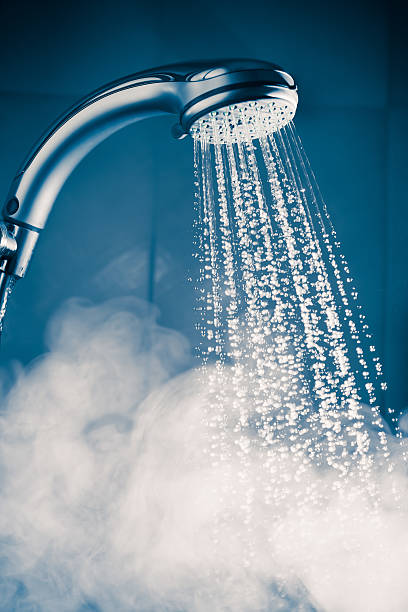 Woda ciepła użytkowa – instalacje wodne w stacjonarnych 
                                                podmiotach leczniczych 
                                                oraz  w obiektach (DPS,ZOLe ..)
                                                – badania w kierunku bakterii Legionella sp.
Przebadano wodę ciepłą w 410 obiektach, w tym: 70 szpitalach(28 skaż), 33 innych stacjonarnych podmiotach leczniczych, 55 domach pomocy społecznej, 85 hotelach, 81 placówkach opiekuńczych i edukacyjnych dla dzieci i młodzieży oraz 86 innych obiektach. 
W 84 obiektach stwierdzono ponadnormatywny poziom Legionella sp.;   wydano 113 decyzji administracyjnych, dotyczących doprowadzenia jakości wody ciepłej do obowiązujących wymagań, W wyniku podjętych działań w większości obiektów uzyskano poprawę jakości wody ciepłej.
Fot,iStock
Woda w kąpieliskach

W sezonie kąpielowym trwającym od 1 czerwca do 30 września 2024r., na terenie woj. łódzkiego, zatwierdzone uchwałami gmin, funkcjonowały 25 kąpieliska - o 2 więcej niż w 2023r.
W ramach prowadzonego przez PPIS woj. łódzkiego nadzoru, oceniano jakość wody pod względem mikrobiologicznym, z uwzględnieniem bakterii Escherichia coli i Enterokoków oraz dokonywano wizualnej oceny wody, między innymi pod względem zakwitu glonów. 
 Z powodu braku przydatności wody do kąpieli - 12 kąpielisk było czasowo unieruchomionych.
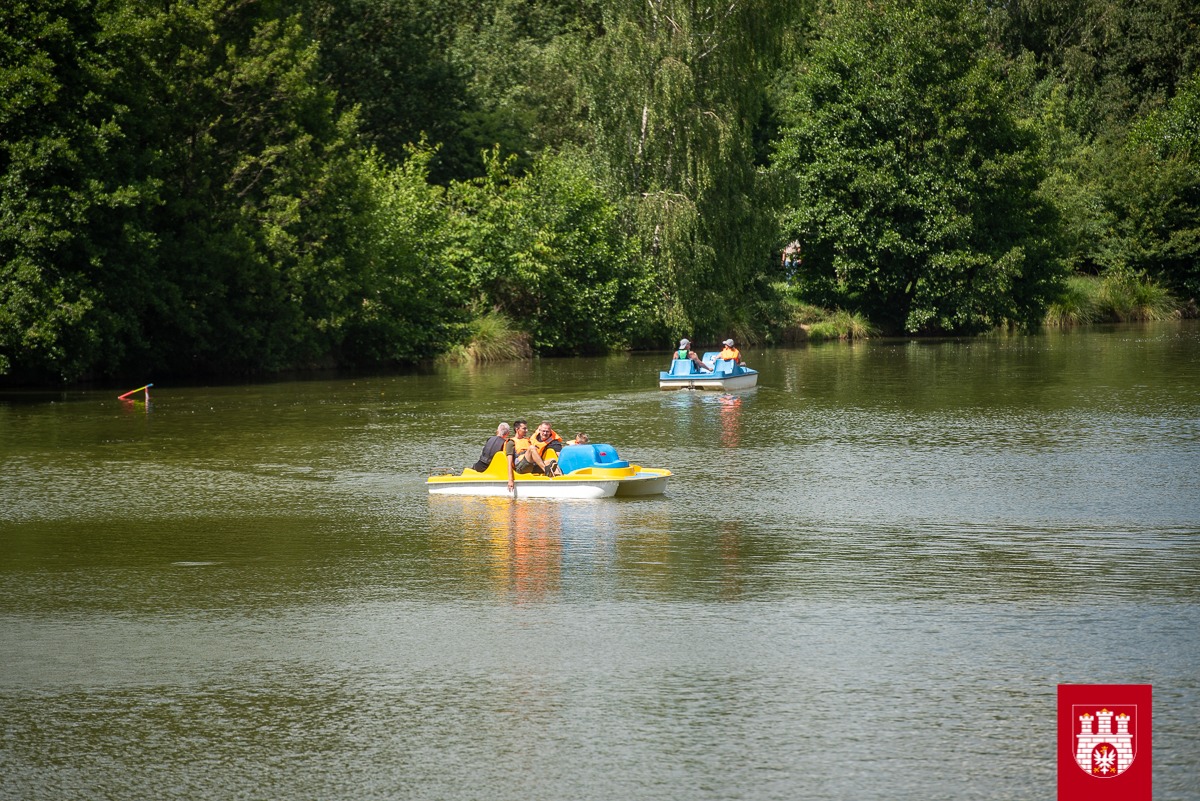 Fot.Facebook.com
Nadzór nad obiektami użyteczności publicznej
Sprawowano bieżący nadzór nad stanem sanitarno-porządkowym                     i technicznym w takich obiektach jak: hotele, obiekty wczasowo-turystyczne, zakłady fryzjerskie i kosmetyczne, zakłady odnowy biologicznej i tatuażu, DPS,
dworce kolejowe i autobusowe, środki transportu osobowego, wiaty przystankowe, port lotniczy, parkingi, stacje paliw, pływalnie, ustępy publiczne, cmentarze, zakłady pogrzebowe. 
 Stan sanitarno - higieniczny i techniczny obiektów użyteczności publicznej, ocenia się jako dobry , W tej grupie (o 17 % mniej)  nałożono 46 decyzji administracyjnych  na usunięcie nieprawidłowości .
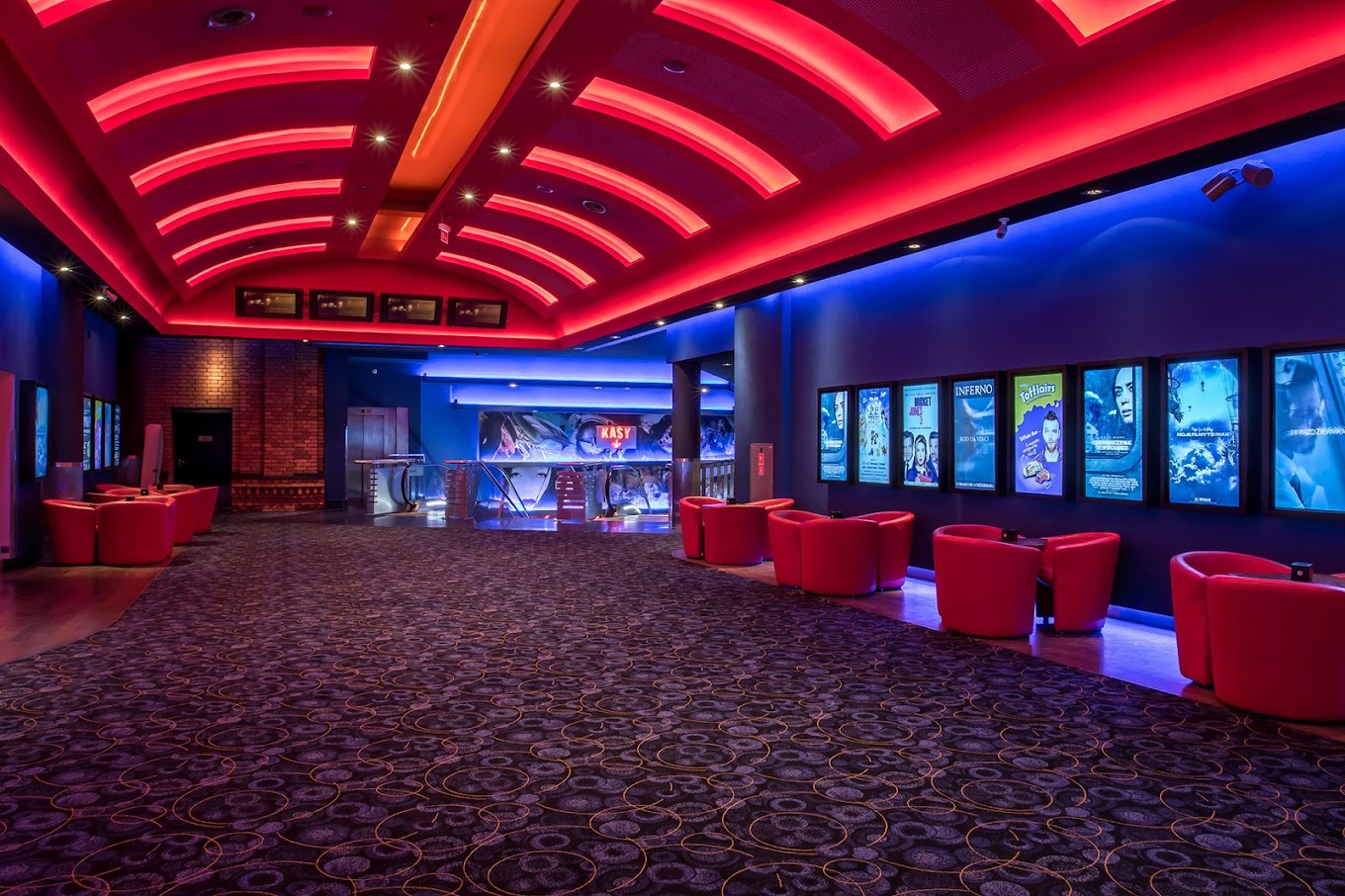 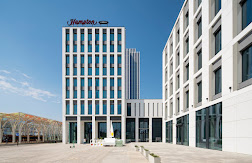 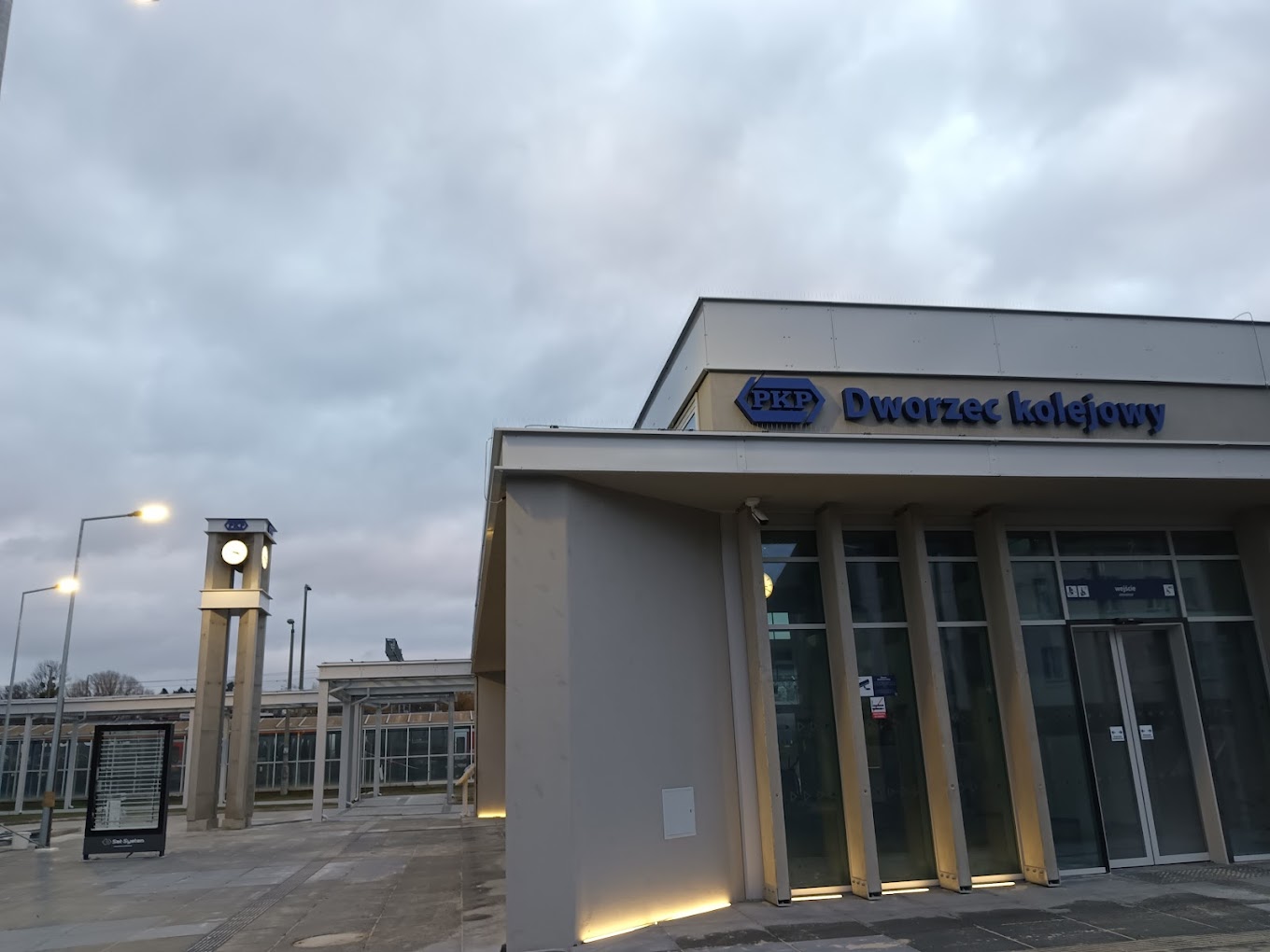 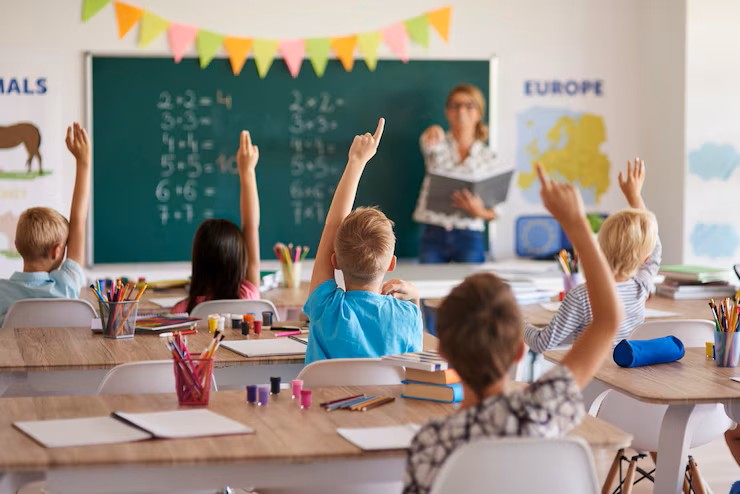 Fot,Freepik,com
Nadzór nad placówkami 
oświatowo – wychowawczymi

W placówkach oświatowo-wychowawczych 
2672 (473 300 dzieci i młodziezy) systematycznie prowadzone są prace remontowe zmierzające do poprawy stanu sanitarno - higienicznego
 Z uwagi na ograniczone jednak środki finansowe,  w stosunku do potrzeb, pojedyncze już  szkoły  i przedszkola ( tarasy, ogrodzenia ) znajdują się nadal w złym stanie sanitarno-technicznym i np.nie mają boisk , 

Warunki do utrzymania higieny osobistej są dobre – w większości sanitariatów jest stały dostęp do ciepłej, bieżącej wody , oraz środków do utrzymania higieny osobistej.
Nadzór nad bezpieczeństwem żywności i żywienia

39 543 zakłady pod nadzorem  14 188 kontroli ,1836 interwencji
37 decyzji unieruchamiających ,17 zakazu wprowadzenia do obrotu
865 mandatów karnych .75 wniosków o nałożenie kary pieniężnej
Stan sanitarny zakładów produkcji i obrotu żywnością ulega systematycznej poprawie, poprzez zatwierdzanie zakładów  i wpis do rejestru 
wykonanie obowiązków wynikających z decyzji administracyjnych -  na poprawę warunków sanitarno-technicznych w obiektach, wymianę zniszczonego sprzętu, zapewnienia właściwych warunków do czyszczenia i dezynfekcji sprzętu produkcyjnego.
na podstawie analizy wyników badań
     laboratoryjnych próbek środków spożywczych 
     krajowych stwierdzono, iż na 3645 zbadanych 
     próbek zakwestionowano 100
     próbek  - 2,7% ,a w roku  2023 r. wynosił 2,3 %.
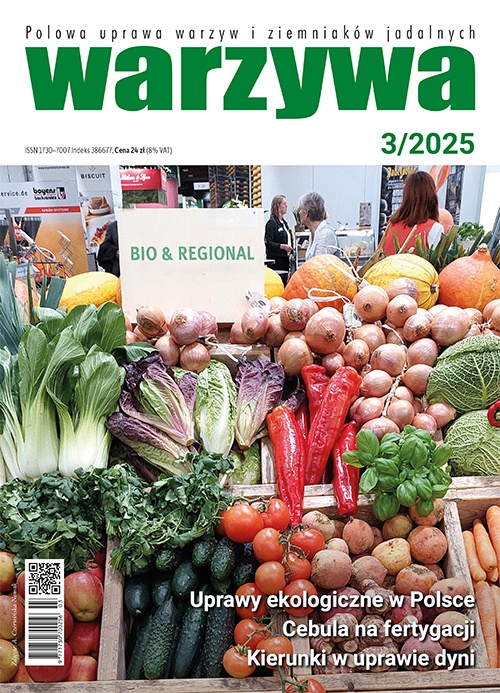 Badania pozostałości pestycydów w żywności                       pochodzenia roślinnego
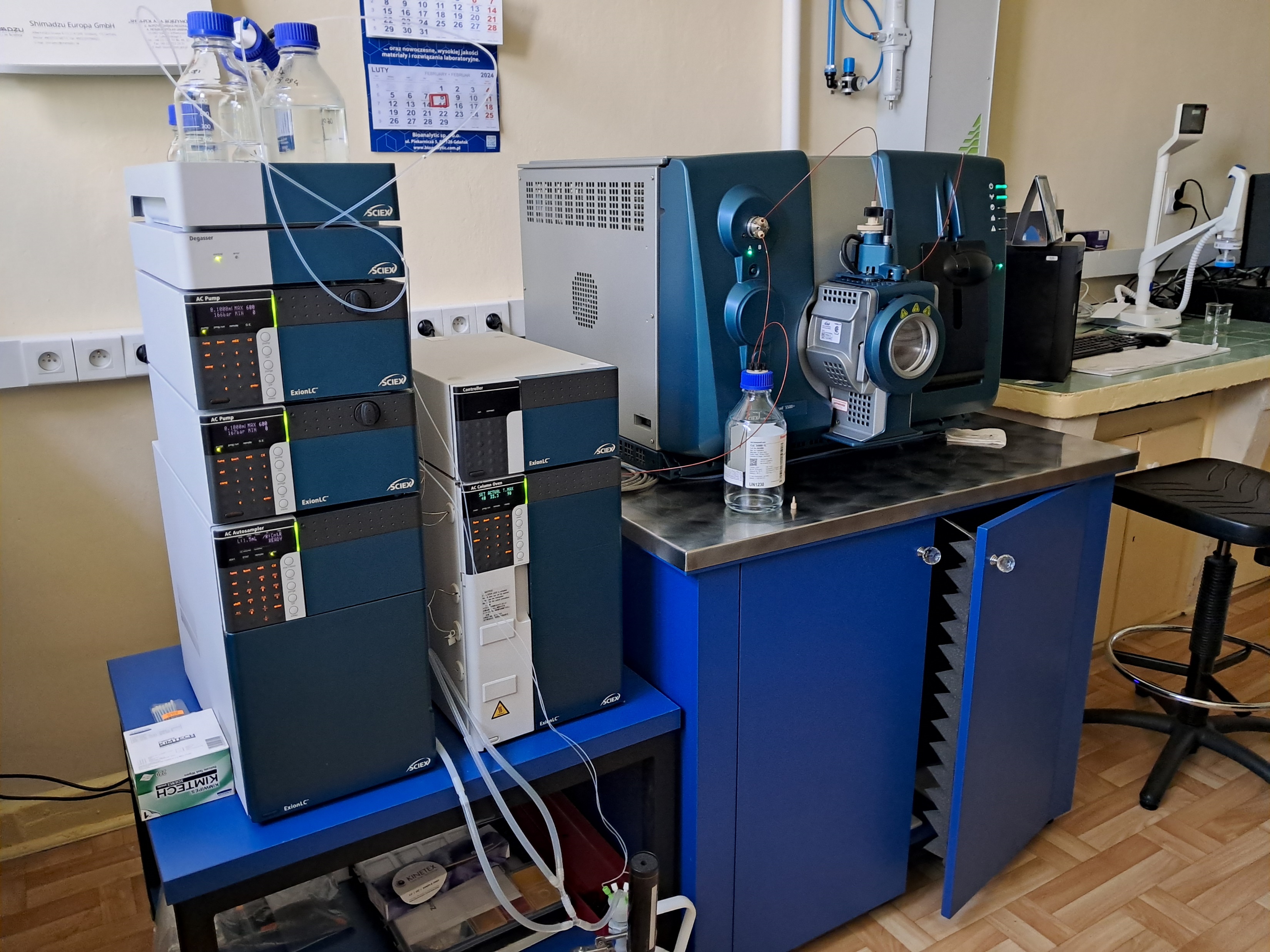 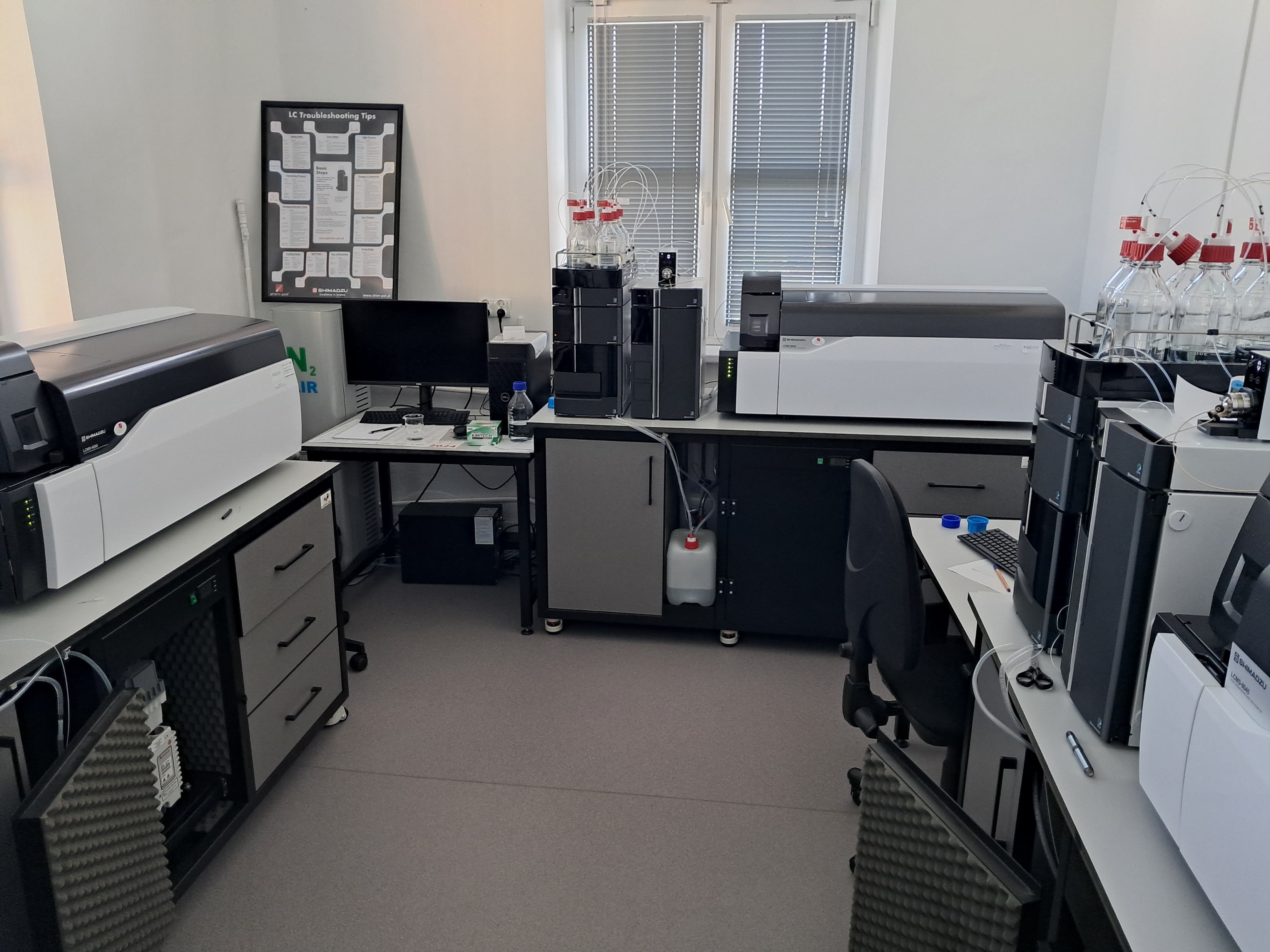 Laboratorium WSSE w Łodzi, 
działając w ramach agregacji / specjalizacji urzędowych i monitoringowych badań żywności, jako jedno z 6 w strukturach Państwowej Inspekcji Sanitarnej, wykonuje dla potrzeb całego kraju badania pozostałości pestycydów w żywności pochodzenia roślinnego. 

Stosowane techniki badawcze :
chromatografia cieczowa z podwójną detekcją masową (LC/MS/MS)  
chromatografia gazowa z podwójną detekcją masową (GC/MS/MS)

Liczba przebadanych w 2024r. próbek  -762  
(w tym 190 próbki z terenu województwa łódzkiego); 4,2% przekrocz,poz.
w każdej próbce oznaczono średnio 
331 związków pozostałości pestycydów.
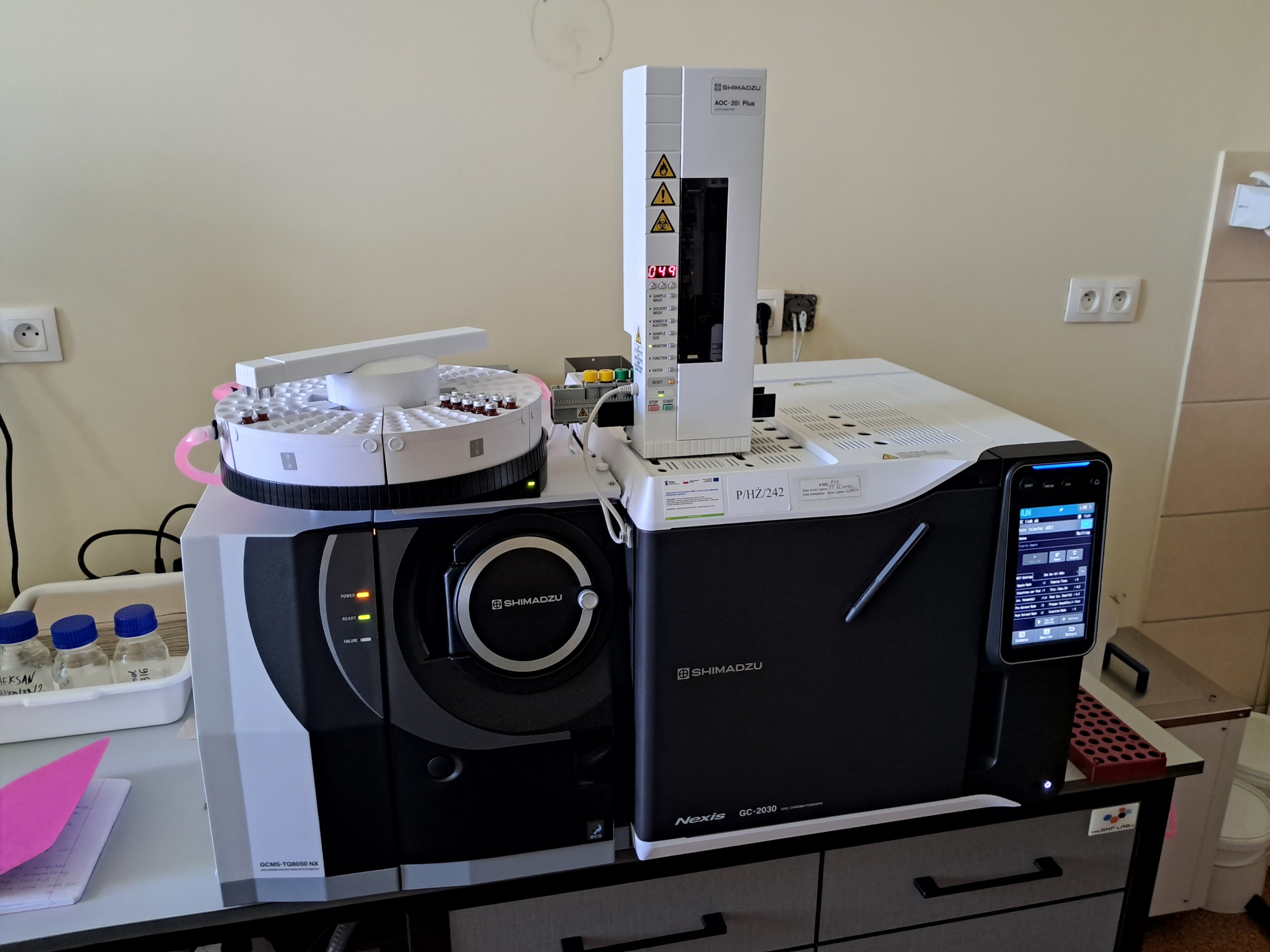 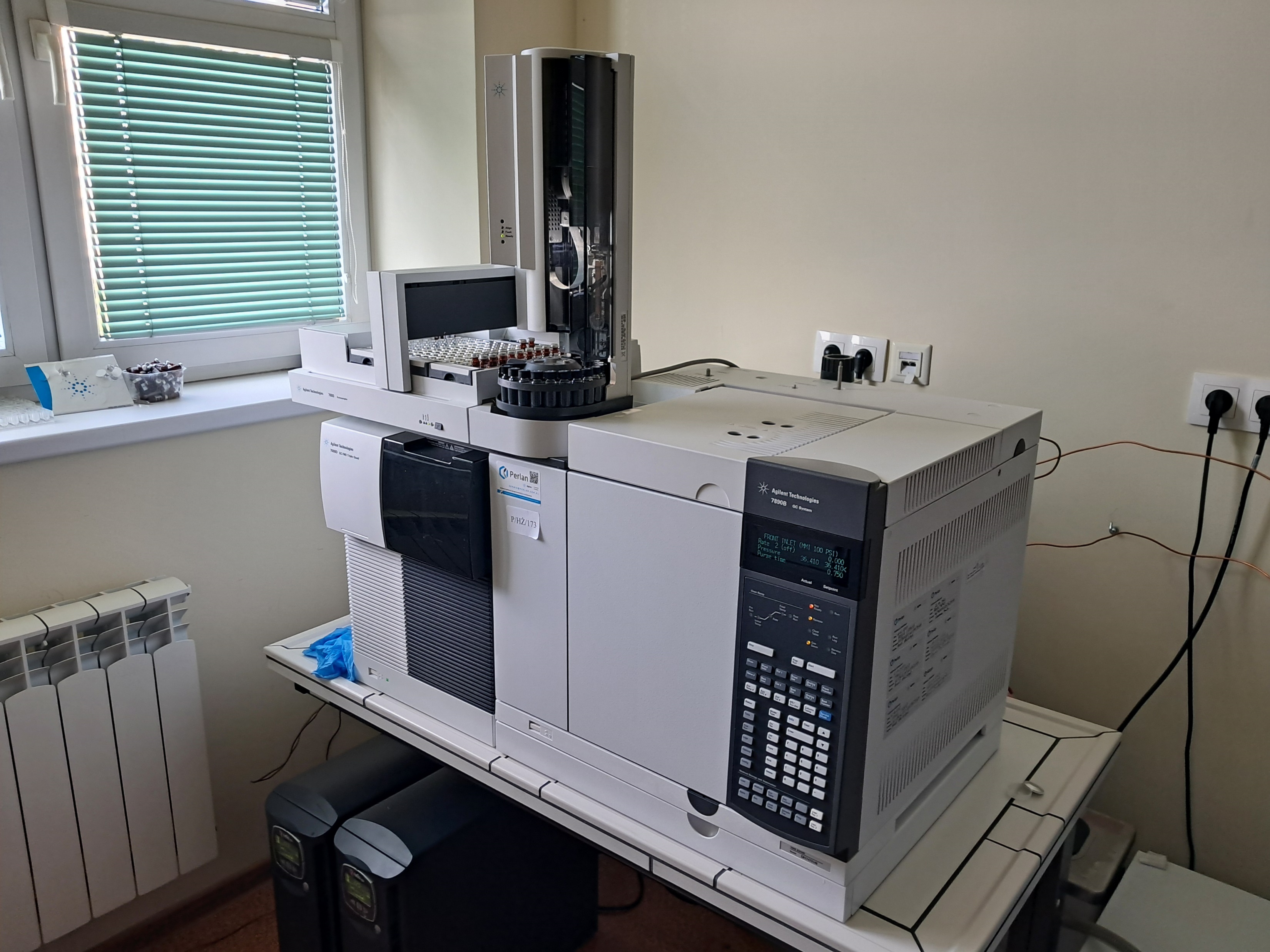 Nadzór nad warunkami pracy w zakłądach pracy

8194 -podmioty gospodarcze 318 049 pracowników.


Nastąpił spadek przekroczeń NDS dla pyłów oraz nieznaczny wzrost  NDS dla związków chemicznych .
nastąpił wzrost przekroczeń NDN hałasu w zakładach przetwórstwa spożywczego, produkcji mebli i odzieży oraz wyrobów metalowych,
    
  Podejmowane przez pracodawców działania: techniczne, organizacyjno-administracyjne, stosowanie środków ochrony indywidualnej, profilaktyka medyczna w znacznym stopniu zapobiegają ujemnym skutkom działania szkodliwych czynników występujących w środowisku pracy, a tym samym chorobom zawodowym
Nadzór nad warunkami pracy w zakłądach pracy

poprawiające się warunki pracy i wzrost świadomości pracowników                      w zakresie ryzyka zawodowego związanego z wykonywaną pracą                        oraz ochrona przed zagrożeniami, wpływają na liczbę stwierdzanych                  u pracowników chorób zawodowych. (ogólnie spadek) 

Wzrost: astma oskrzelowa,  alergiczne zapalenie pęcherzyków płucnych , przewlekłe  choroby obwodowego układu nerwowego wywołane sposobem wykonywania pracy 

Spadek: choroby zakaźne ,zespół wibracyjny,  pylice płuc, choroby narządu głosu i słuchu.
Utrzymujący się poziom to choroby zawodowe – nowotwory złośliwe  powstałe w następstwie działania czynników rakotwórczych






Dominującymi chorobami zawodowymi jest borelioza rozpoznawana                    w grupie zawodowej rolników i leśników.
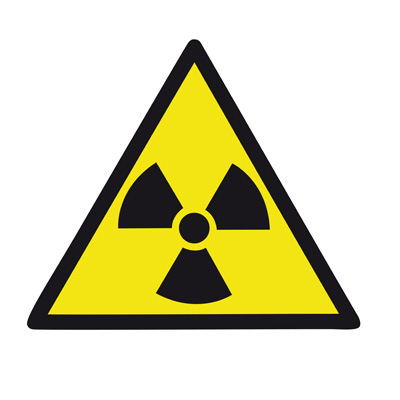 Nadzór higieny radiacyjnej
(promieniowanie X)









Skutecznie wzrasta liczba medycznych pracowni rentgenowskich oraz nowej aparatury rentgenowskiej. 991 obiektów 91473 pracownie -1932 aparaty RTG
138 obiektów wytwarzających pole elektromagnetyczne.
Podczas kontroli wykonano 1031 pomiarów mocy dawek promieniowania X.
 Zwiększona dostępność do aparatury rentgenowskiej znacznie skraca czas zdiagnozowania poszczególnych schorzeń, co przekłada   się na lepszą jakość usług i wiąże się z szybszym wprowadzeniem odpowiednich metod leczenia. Wykorzystywanie bardziej nowoczesnych aparatów rentgenowskich znacznie skraca czas badania, a tym samym wpływa na zmniejszenie dawki zarówno dla pacjentów  oraz personelu go obsługującego.

W 2024r. ŁPWIS wydał 216 zezwolenia na uruchomienie aparatury rentgenowskiej wraz z medycznymi pracowniami rentgenowskimi, 76 zgód na udzielanie świadczeń zdrowotnych z zakresu rentgenodiagnostyki, radiologii zabiegowej lub diagnostyki związanej z podawaniem pacjentom produktów radiofarmaceutycznych.
Nadzór zapobiegawczy -inwstycyjny
Liczba zajętych stanowisk 5805
-opiniowanie projektów budowlanych 
-uczestniczenie w odbiorach, dopuszczenie do użytkowania 
-analiza zamierzeń planistycznych 
-opiniowanie miejscowych planów zagospodarowania przestrzennego 
-uzgodnienia decyzji o warunkach zabudowy 
- odstępstwa (oświetlenie ,wysokość ,zagłębienie
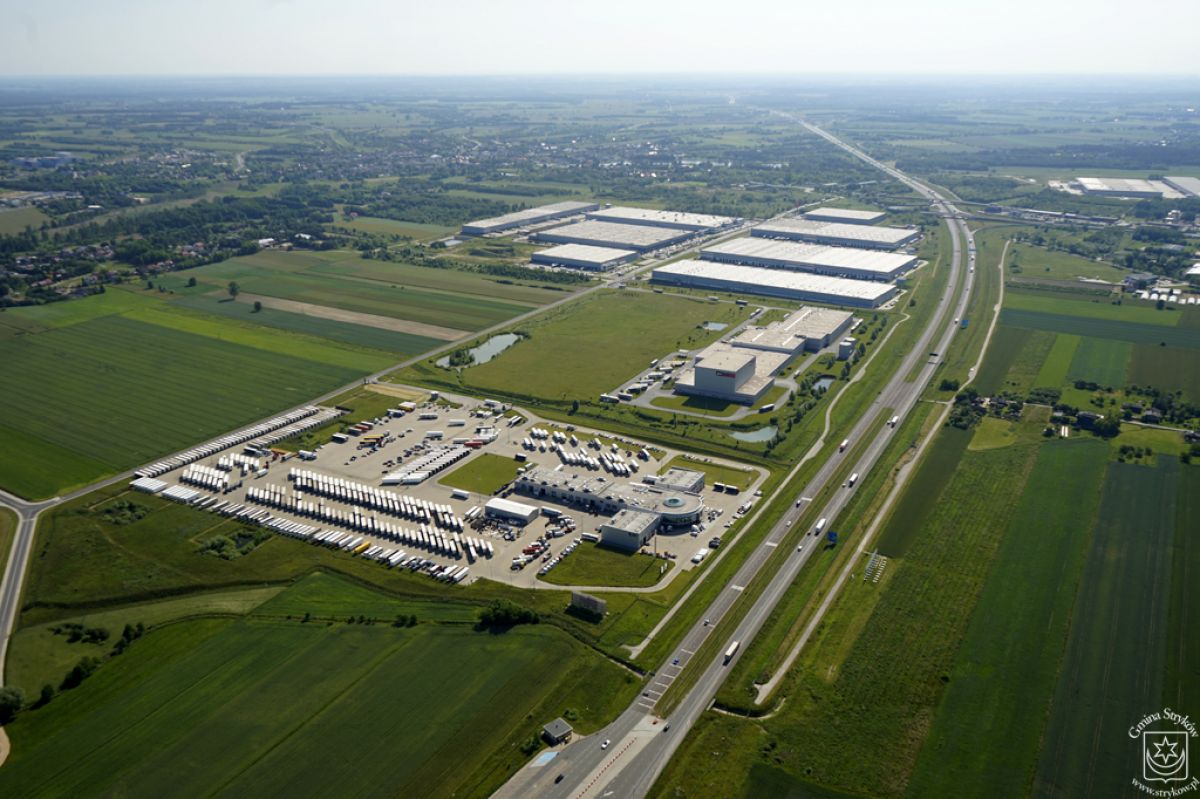 Fot.www.strykow.pl
W 2016 r. następuje nowelizacja ustawy  o ochronie zdrowia przed następstwami używania tytoniu   i  wyrobów  tytoniowych.
 Przepis wykonawczy do niej to Rozporządzenie Ministra Zdrowia  z dnia 1 września 2016r.  w sprawie wykazu laboratoriów przeprowadzających weryfikację maksymalnego poziomu wydzielanych substancji smolistych, nikotyny i tlenku węgla w dymie papierosów, które wskazuje 
 Oddział Laboratoryjny ds. Krajowej Kontroli Substancji Szkodliwych w Wyrobach Tytoniowych WSSE w Łodzi  do przeprowadzania weryfikacji maksymalnego poziomu wydzielanych substancji smolistych, nikotyny i tlenku węgla w dymie papierosowym.

 i ustalania zawartości substancji szkodliwych 
dla zdrowia w dymie papierosowym
         Jest to jedyne w kraju laboratorium 
              urzędowej kontroli papierosów
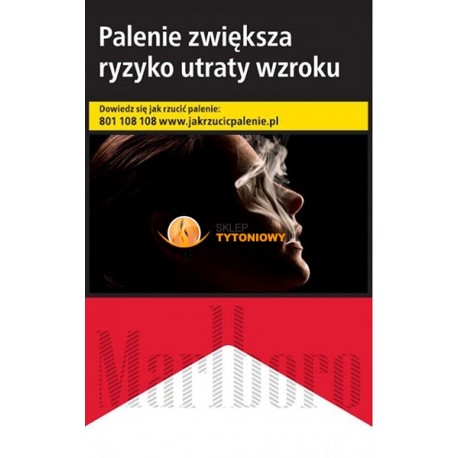 Aparatura analityczna
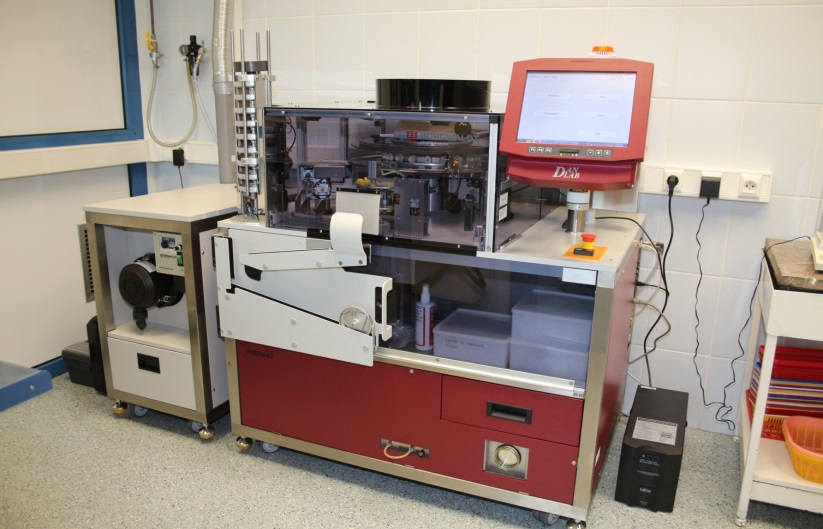 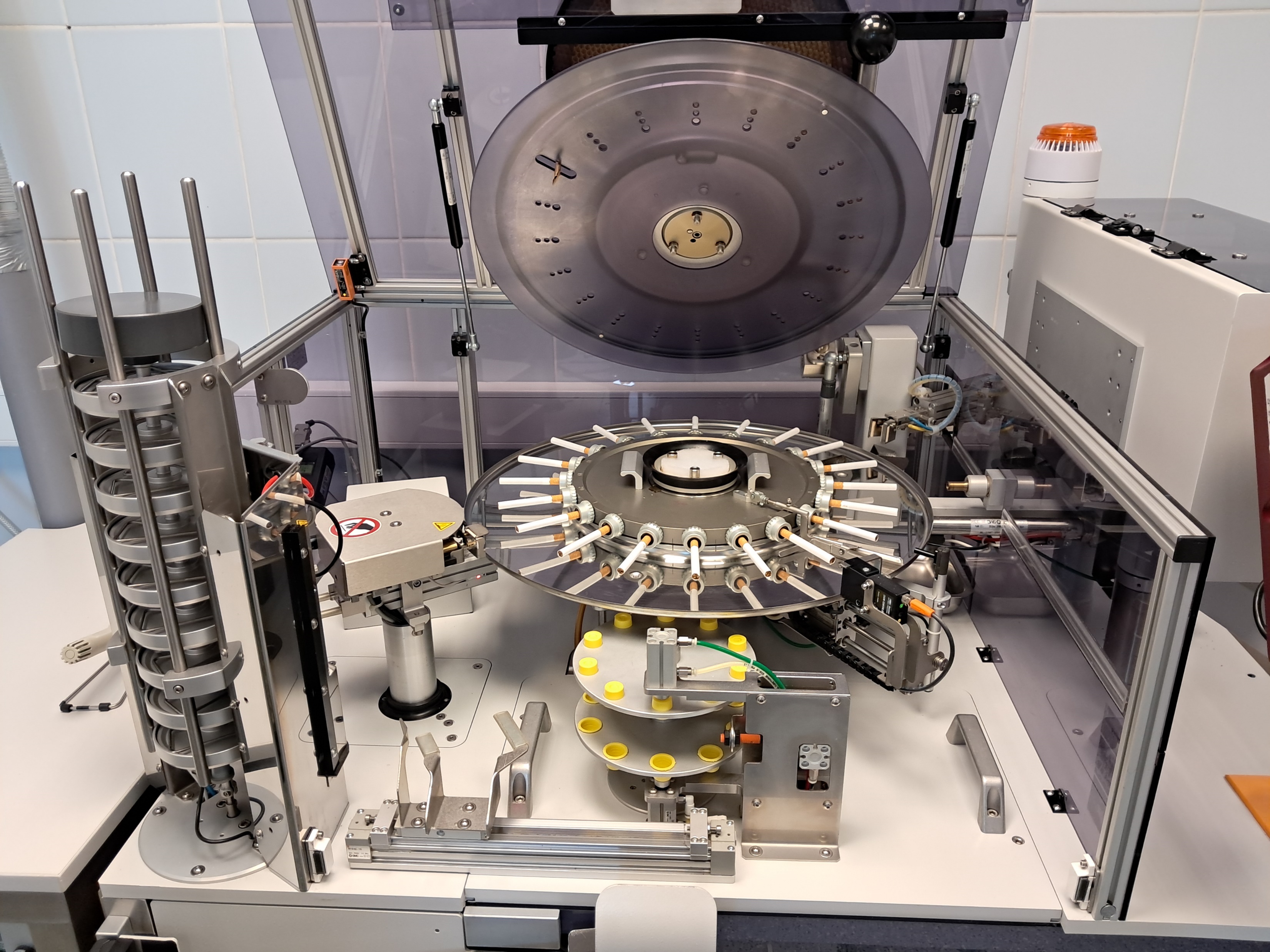 Urządzenie palące
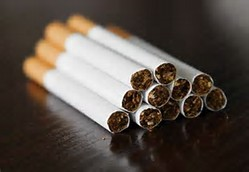 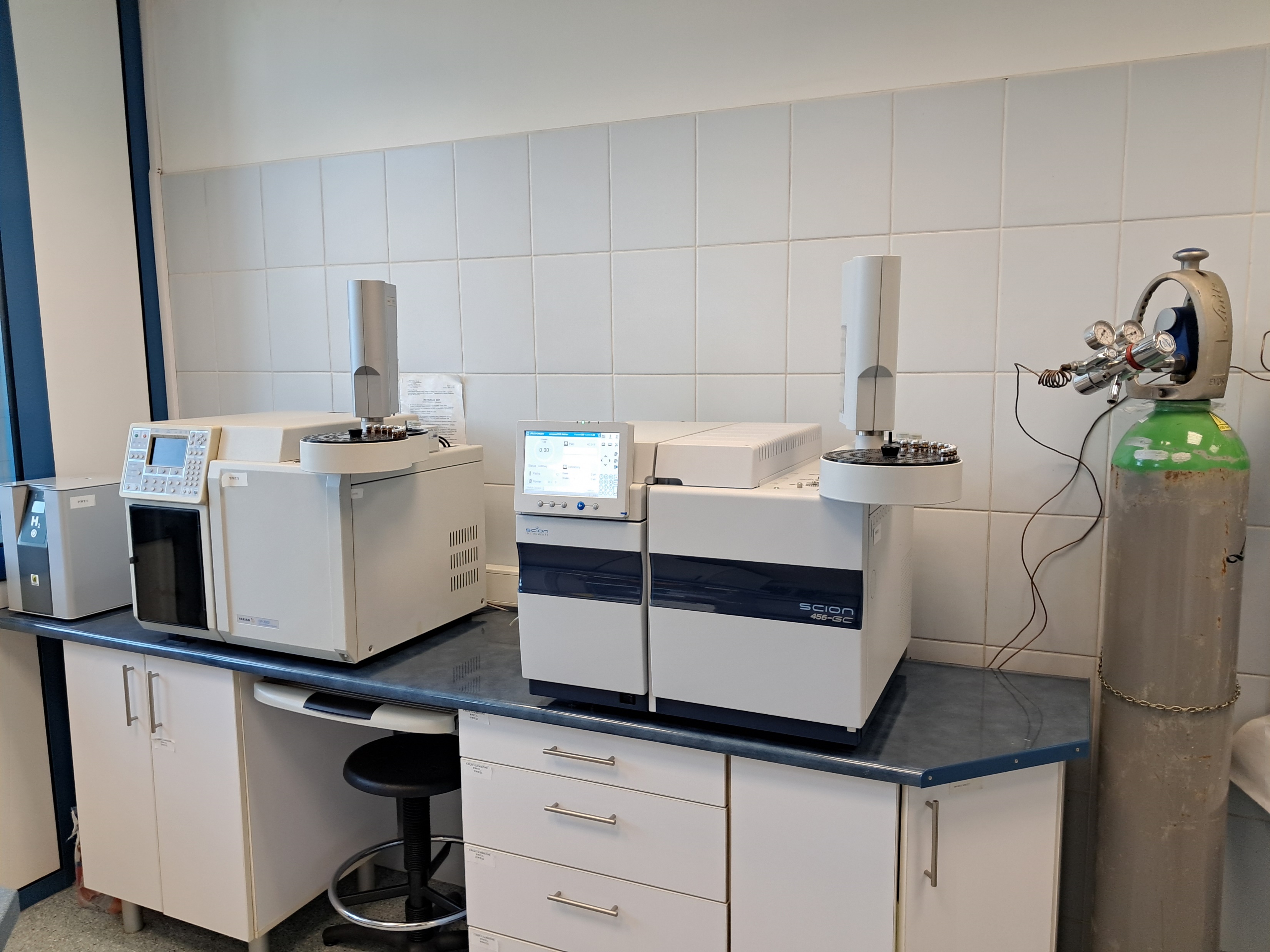 Zestaw chromatografów gazowych
Działania z zakresu promocji zdrowia i komunikacji społecznej


-  Profilaktyka otyłości oraz promocja aktywności fizycznej, prawidłowego odżywiania i zdrowego stylu życia.” Trzymaj formę”


Profilaktyka palenia tytoniu i używania papierosów elektronicznych.


Profilaktyka uzależnień.


Profilaktyka HIV / AIDS.

Promocja higieny i profilaktyka próchnicy wśród dzieci i młodzieży. 

Światowy Dzień Zdrowia WHO.

Profilaktyka chorób zakaźnych.

Profilaktyka chorób nowotworowych.

Europejski Dzień Wiedzy o Antybiotykach oraz Światowy Dzień Wiedzy                         o Antybiotykach.

Konferencje profilaktyczne, warsztaty ,udział w imprezach masowych, konkursy, olimpiady …
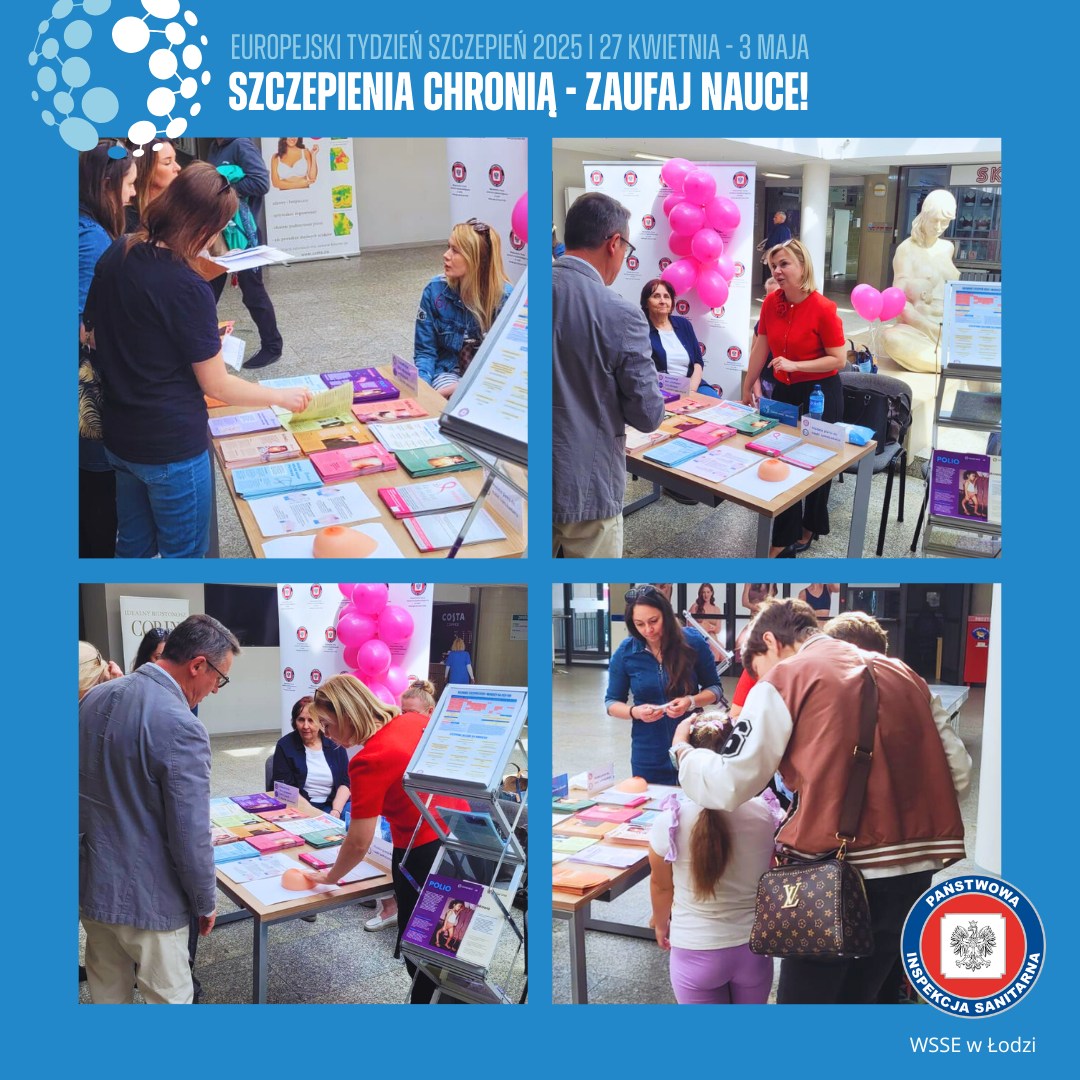 Strona internetowa: www.gov.pl/wsse-lodz
e-mail: sekretariat.wsse.lodz@sanepid.gov.pl

Dziękuje za uwagę